Vysoká škola technická a ekonomická v Českých Budějovicích
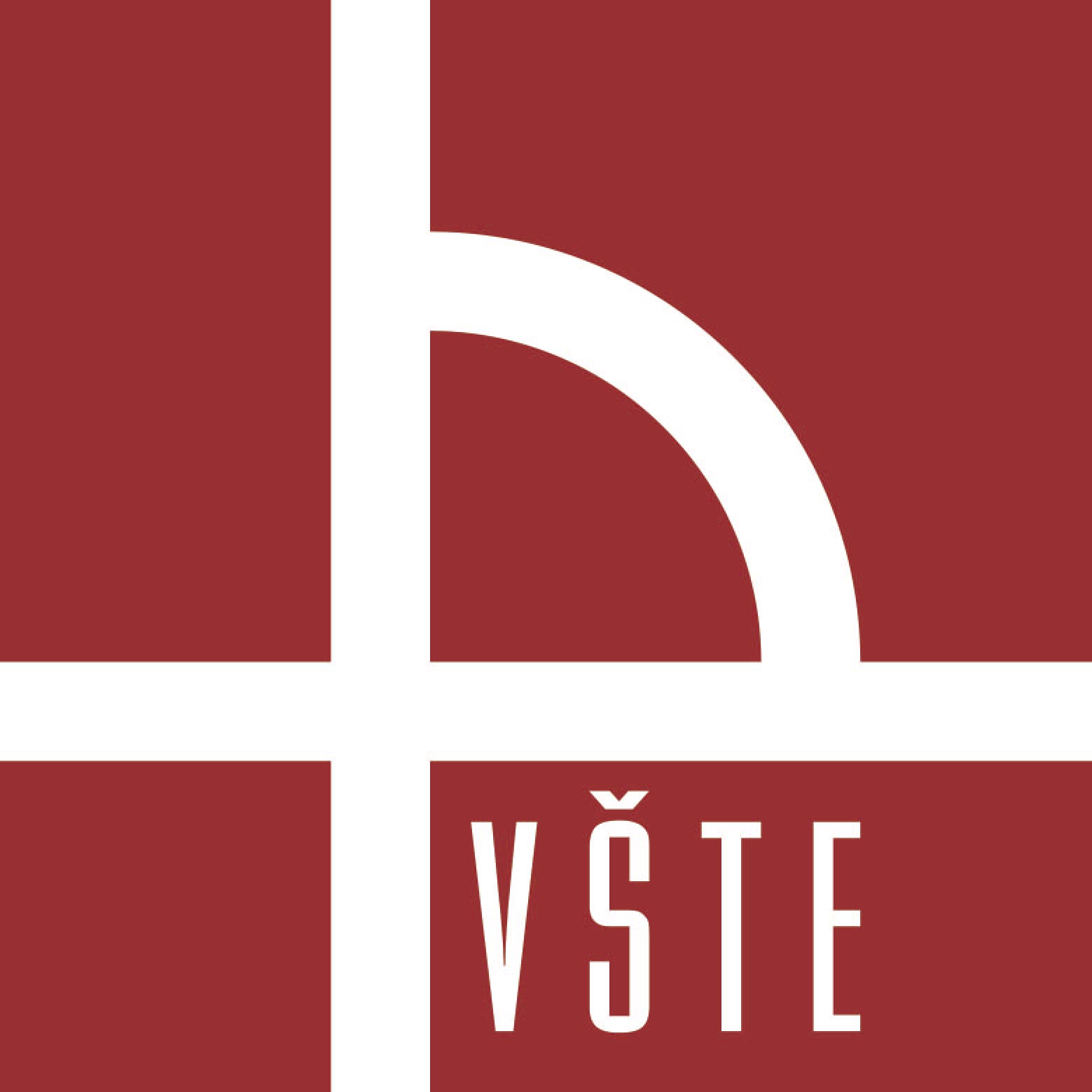 Třískové obrábění a jeho vliv na drsnost povrchu
Autor: Lukáš Merhout		Vedoucí práce: prof. Ing. Jan Valíček, Ph.D.		České Budějovice 17.05.2023
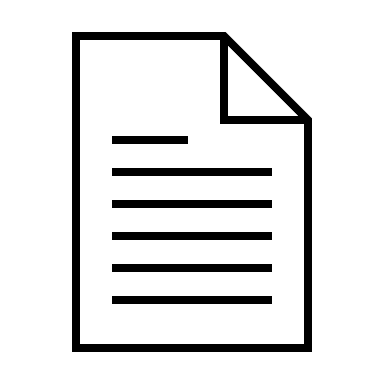 Třískové obrábění a jeho vliv na drsnost povrchu
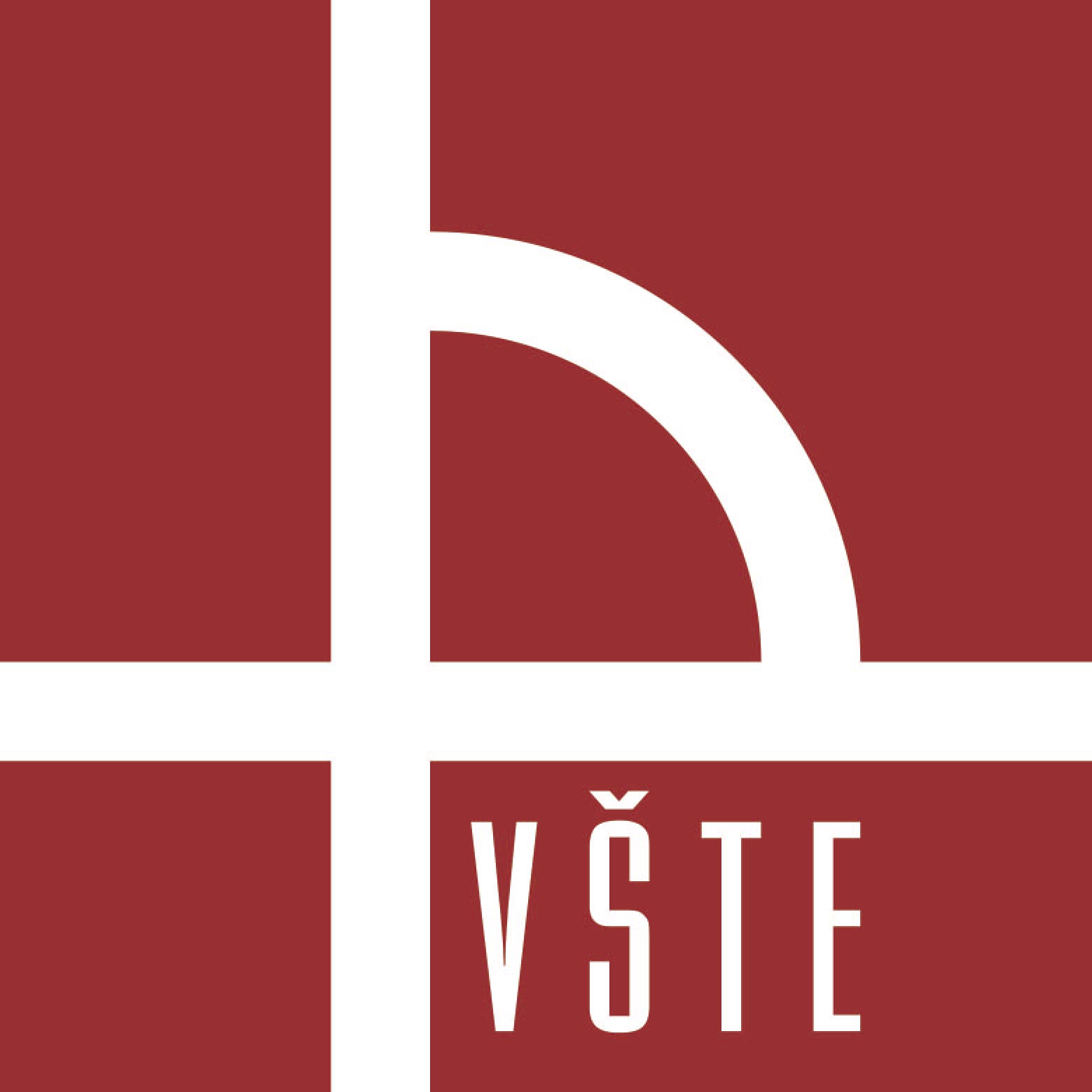 Vysoká škola technická a ekonomická v Českých Budějovicích
Cíl bakalářské práce

Stěžejním cílem bakalářské práce je komparativně vyhodnocovat a analyzovat závislost hloubky řezu, řezné rychlosti a otáček vřeten při soustružení kovového materiálu a závislost měrné řezné síly, točivého momentu a rychlosti úběru v případě metody frézování, a to s ohledem na drsnost povrchu Ra, Ry, Rmax.
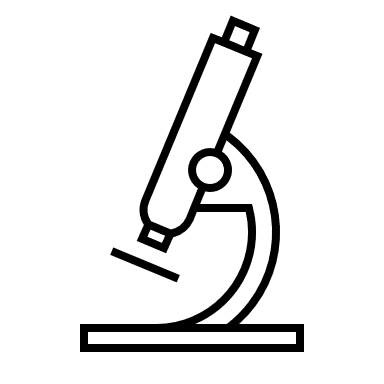 Třískové obrábění a jeho vliv na drsnost povrchu
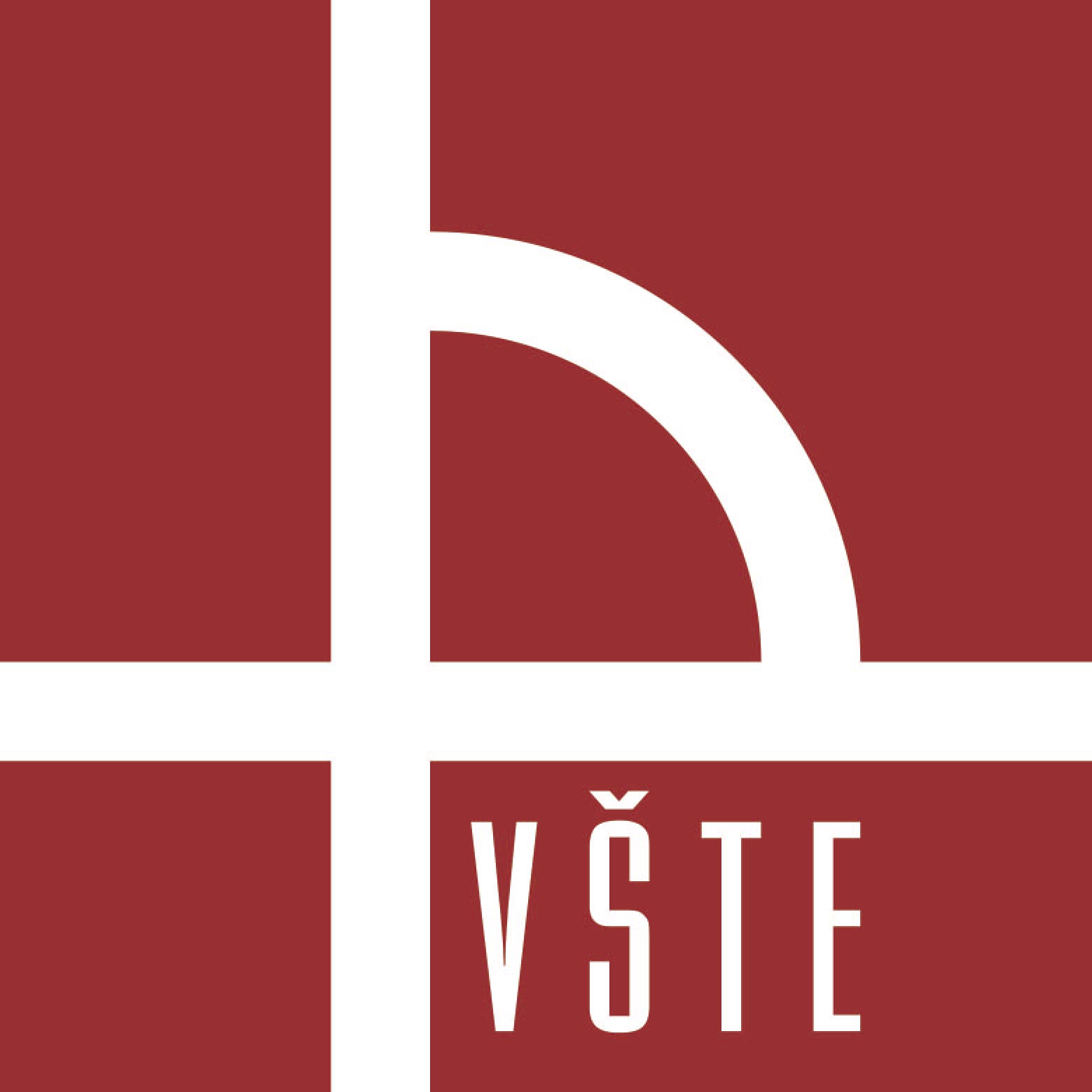 Vysoká škola technická a ekonomická v Českých Budějovicích
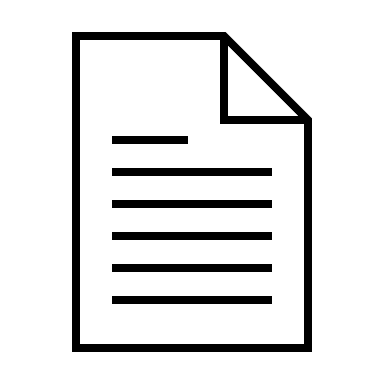 Metodika práce

Teoretická část – sběr dat
Aplikační část – experimentální výzkum
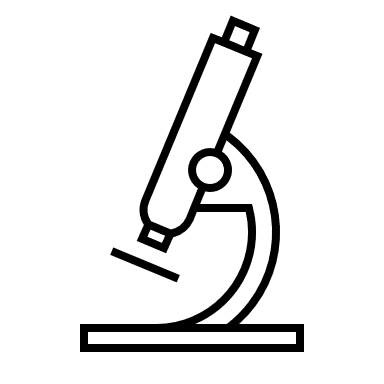 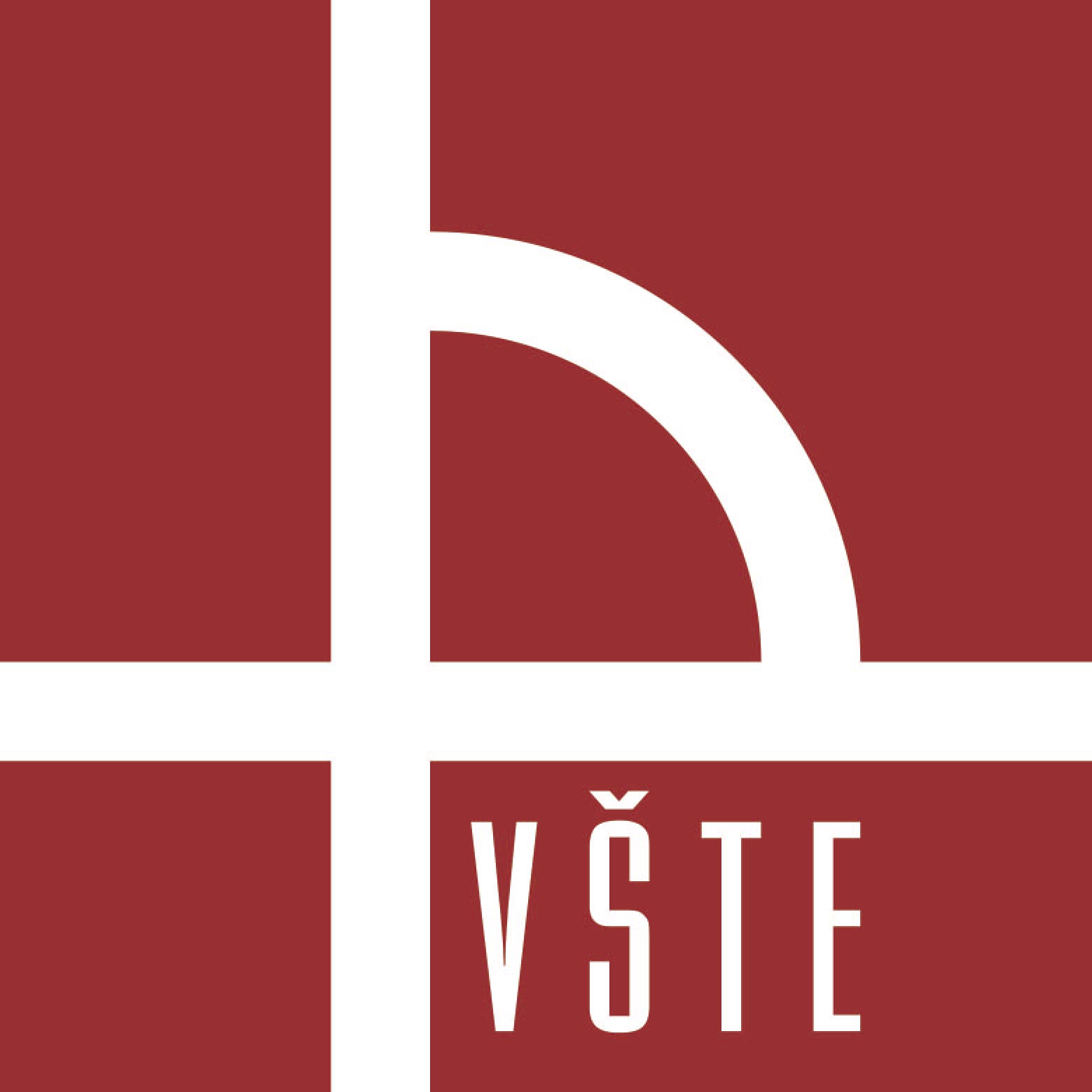 Třískové obrábění a jeho vliv na drsnost povrchu
Vysoká škola technická a ekonomická v Českých Budějovicích
Jihostroj Velešín a.s
Budova Jihostroje Velešín
Stroje které se zde nachází
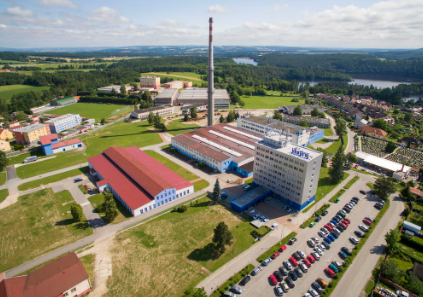 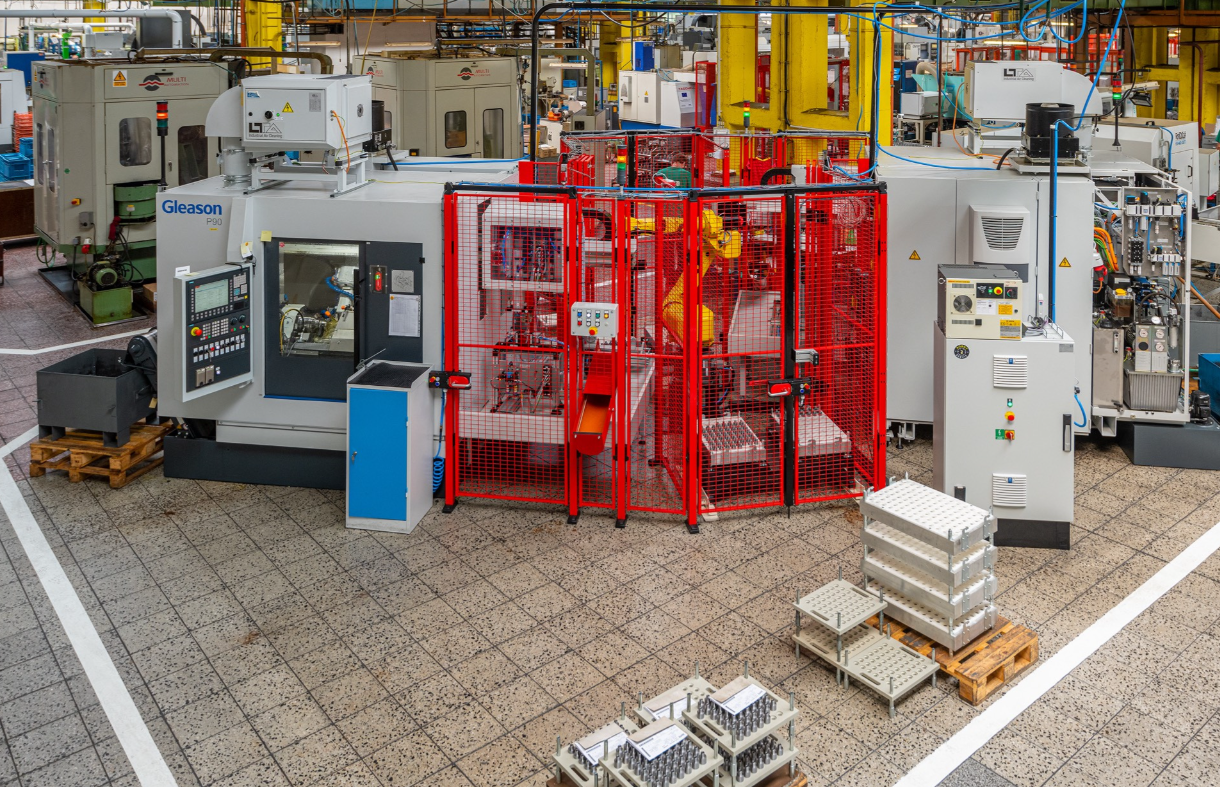 Třískové obrábění a jeho vliv na drsnost povrchu
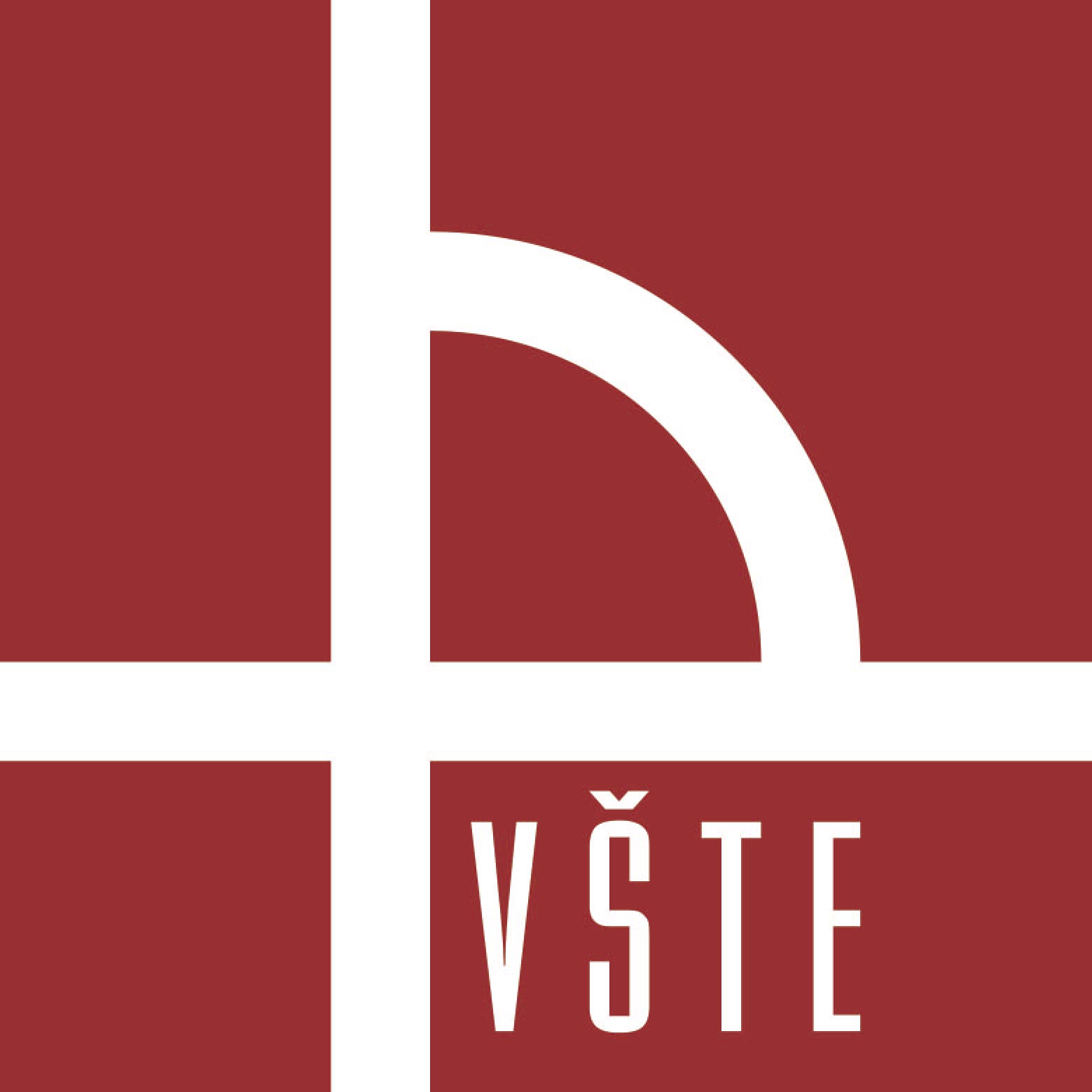 Vysoká škola technická a ekonomická v Českých Budějovicích
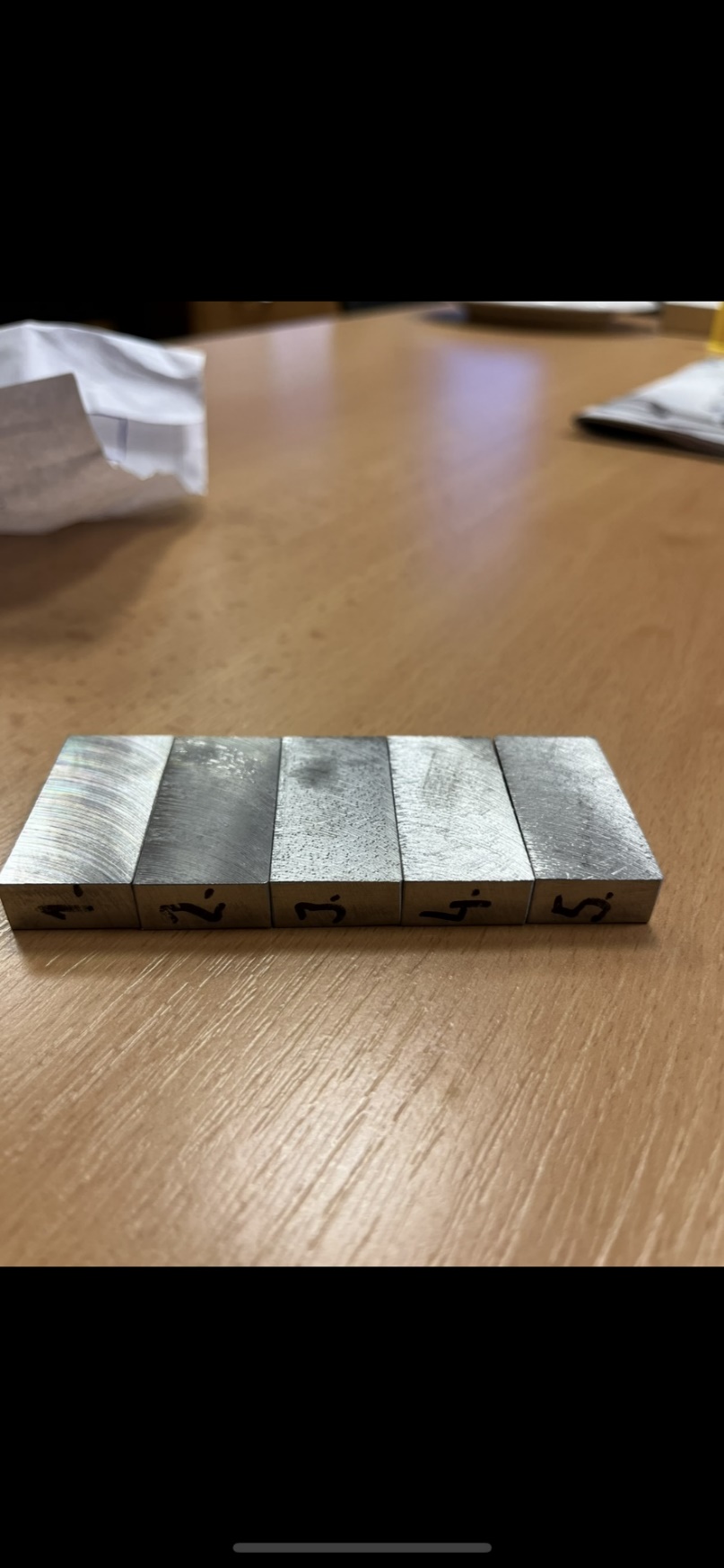 Zkoumaní vzorků

Zkoumáme 5 vzorků pro frézování
Každý vzorek má jiné řezné podmínky 
Rozměr: 20 x 10 x 40 mm
Materiál: 11 500
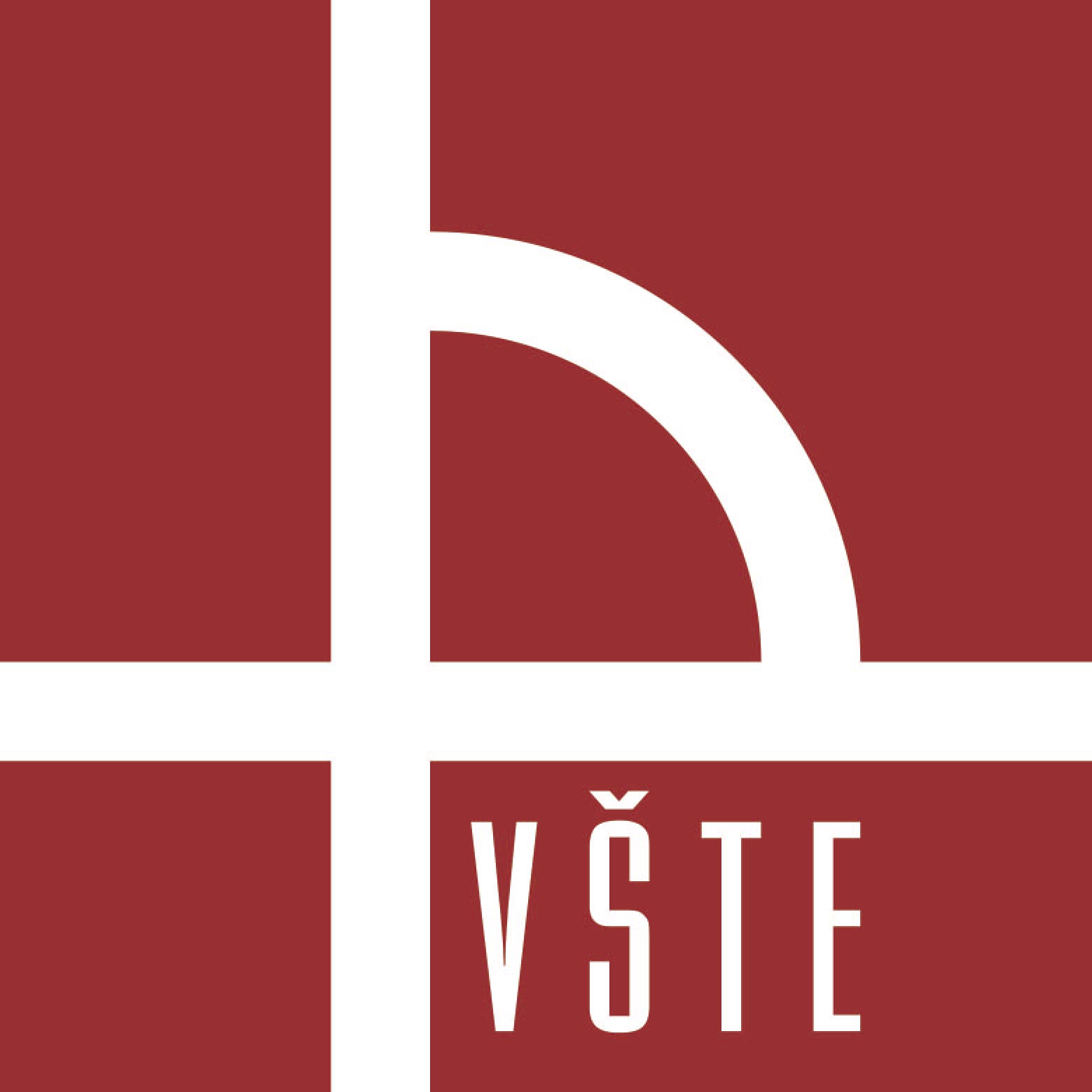 Třískové obrábění a jeho vliv na drsnost povrchu
Vysoká škola technická a ekonomická v Českých Budějovicích
Zkoumaní vzorků

Zkoumání 6 vzorků pro soustružení
Každý vzorek má jiné řezné podmínky
Rozměr: 20 x 40 mm
Materiál: 11 500
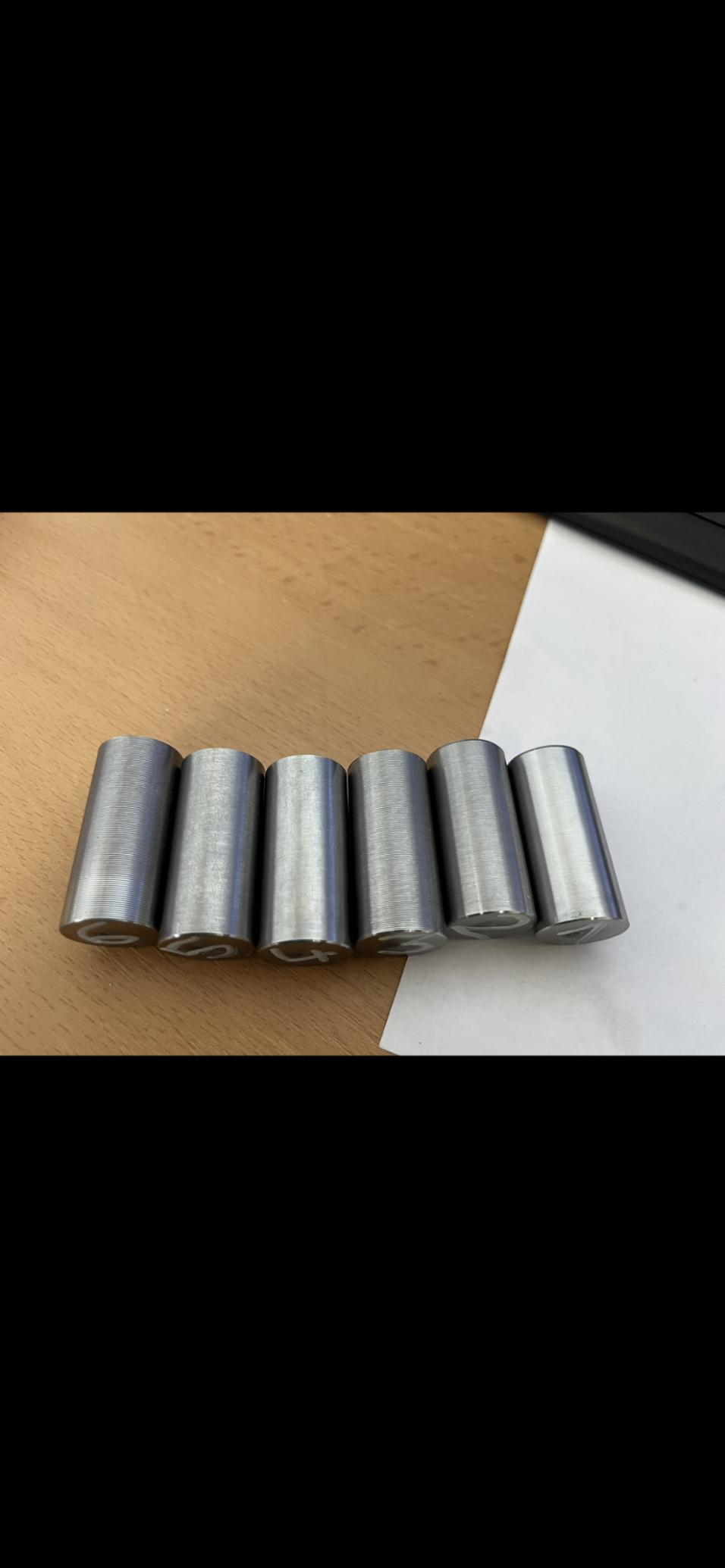 Třískové obrábění a jeho vliv na drsnost povrchu
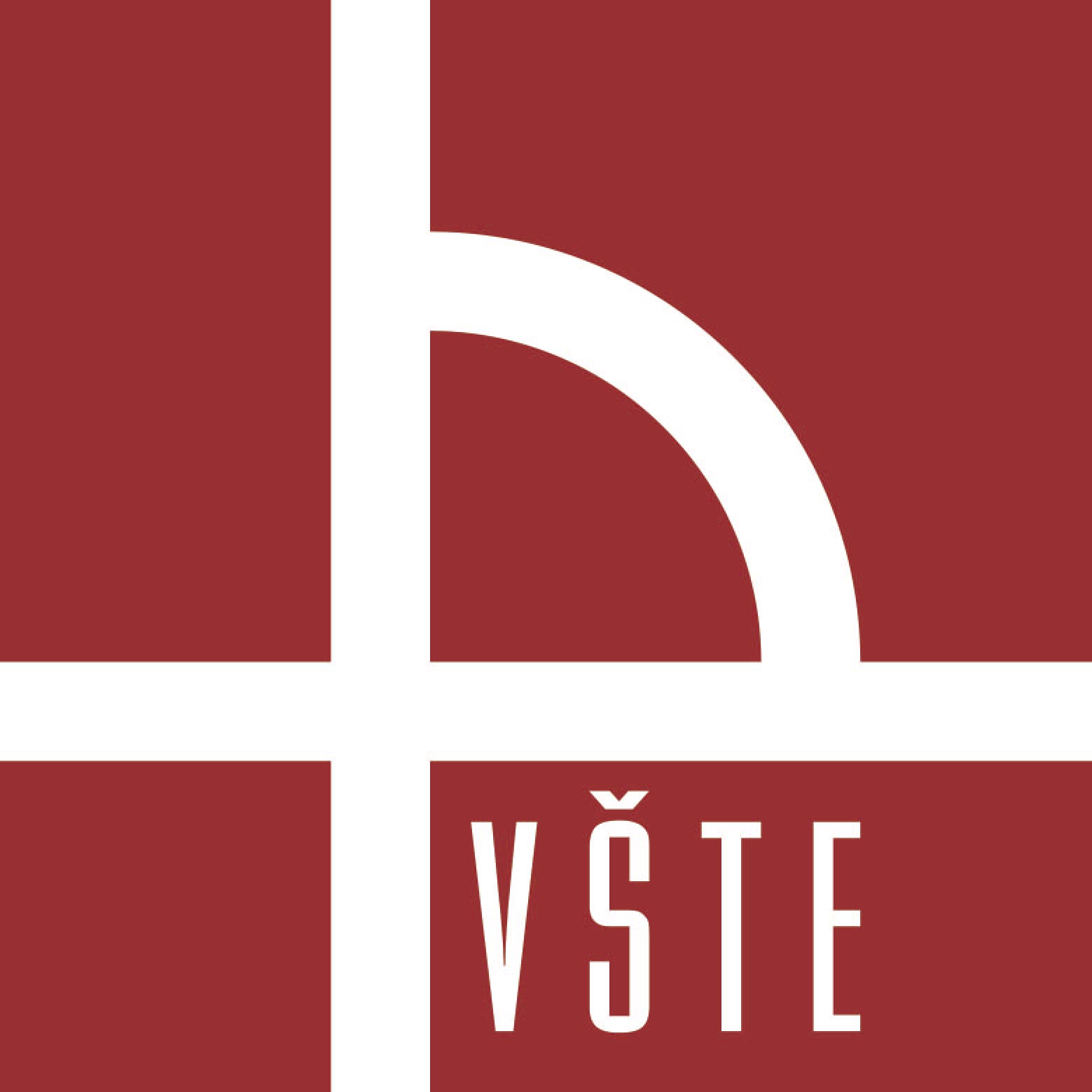 Vysoká škola technická a ekonomická v Českých Budějovicích
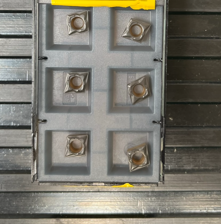 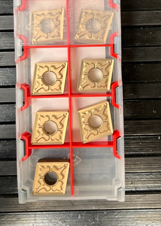 Použité nástroje
Používáme dva druhy nástrojů 
Nástroj z RO (HSS, ocel třídy 19)
Nástroj z SK ( označen dle normy ČSN (ISO) 18 503
Třískové obrábění a jeho vliv na drsnost povrchu
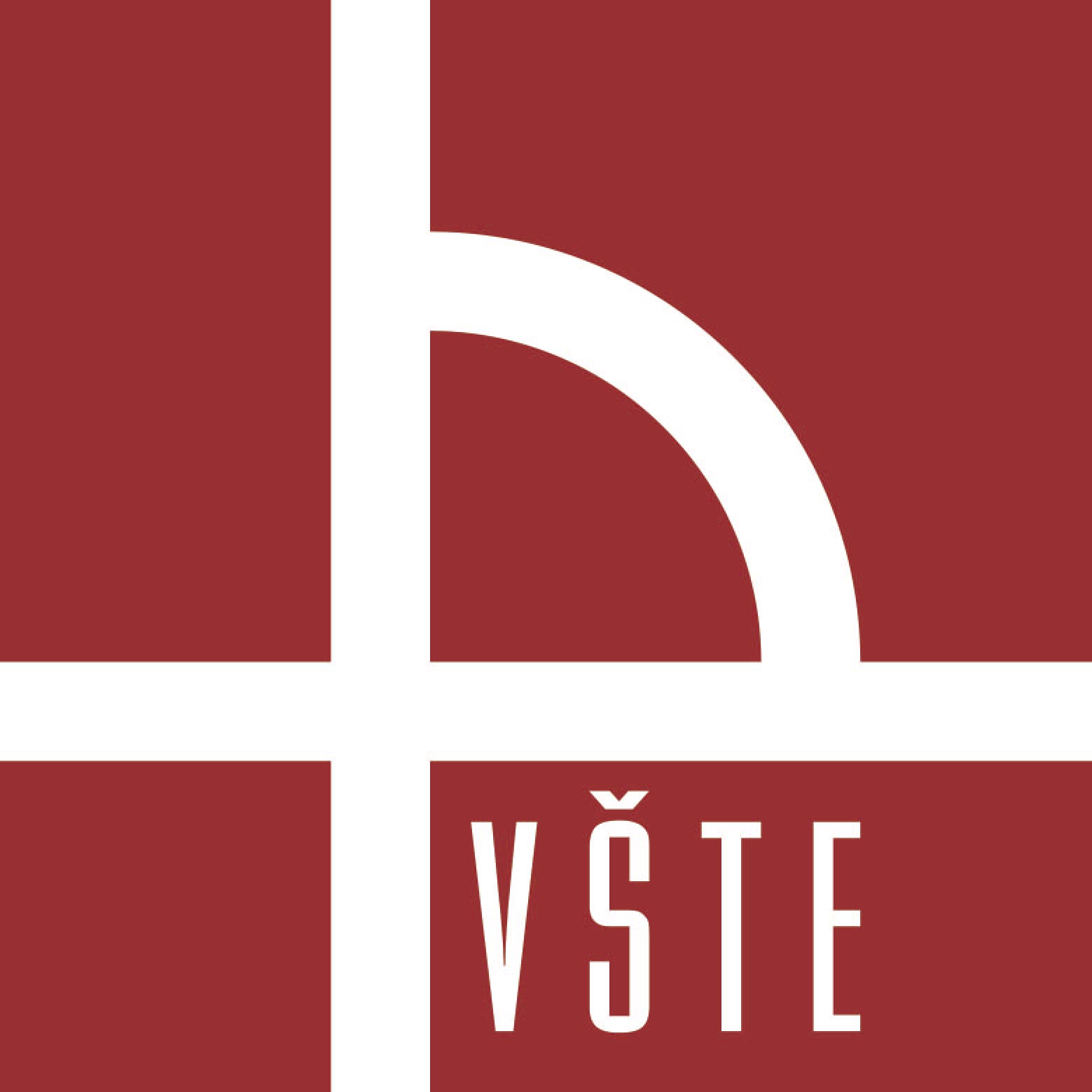 Vysoká škola technická a ekonomická v Českých Budějovicích
Prováděné zkoušky
Zkoušky povedené 
Vizuální zkouška
Dotyková zkouška
Zkouška materiálu na odlišné ŘP
Zkouška nástrojů a jejich reakce na ŘP

Analýza 
Analýza třísky (dle její barvy a toho jak vizuálně vypadá)
Změření drsnosti povrchu materiálu (Surftest SV-2100).
Třískové obrábění a jeho vliv na drsnost povrchu
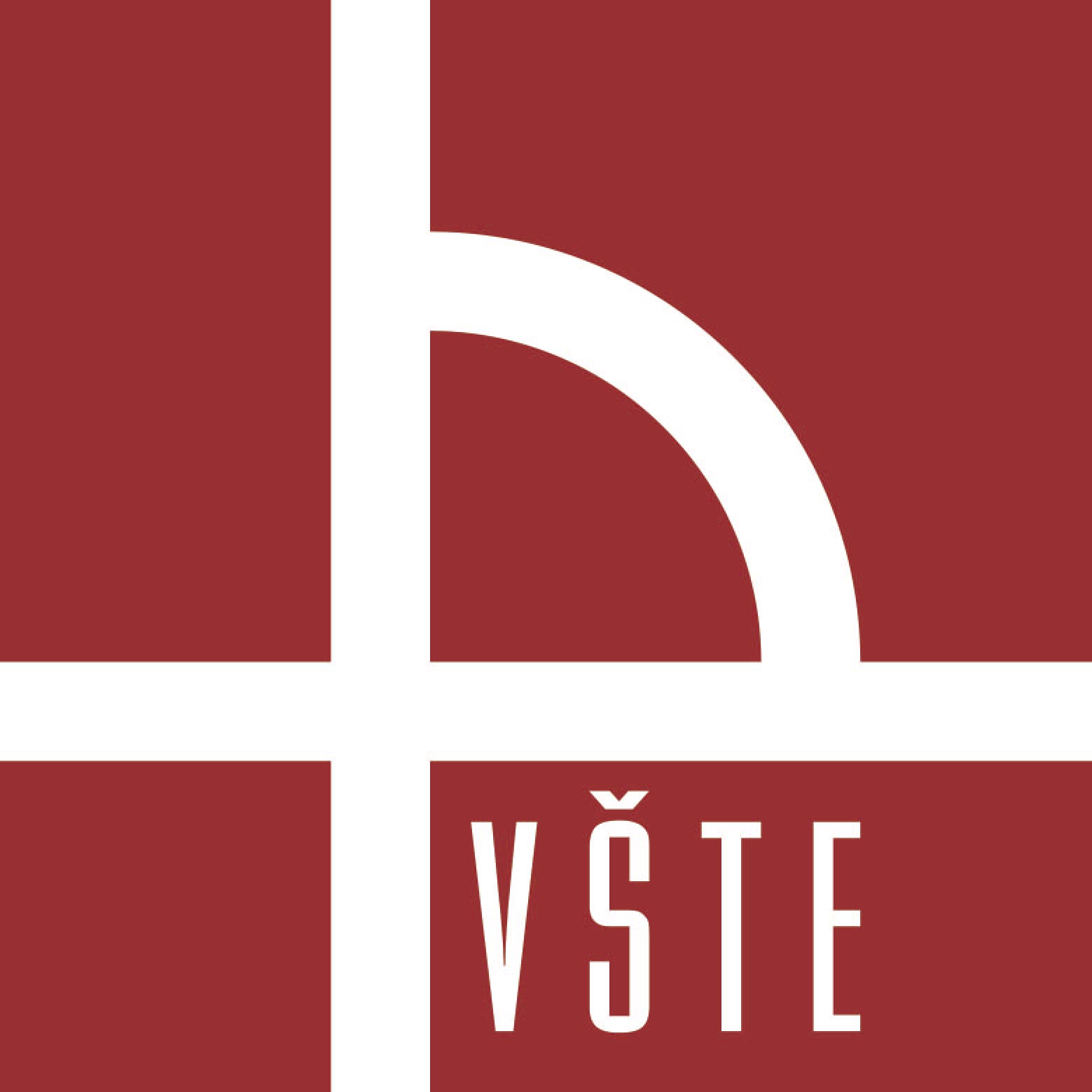 Vysoká škola technická a ekonomická v Českých Budějovicích
Výsledky
Třískové obrábění a jeho vliv na drsnost povrchu
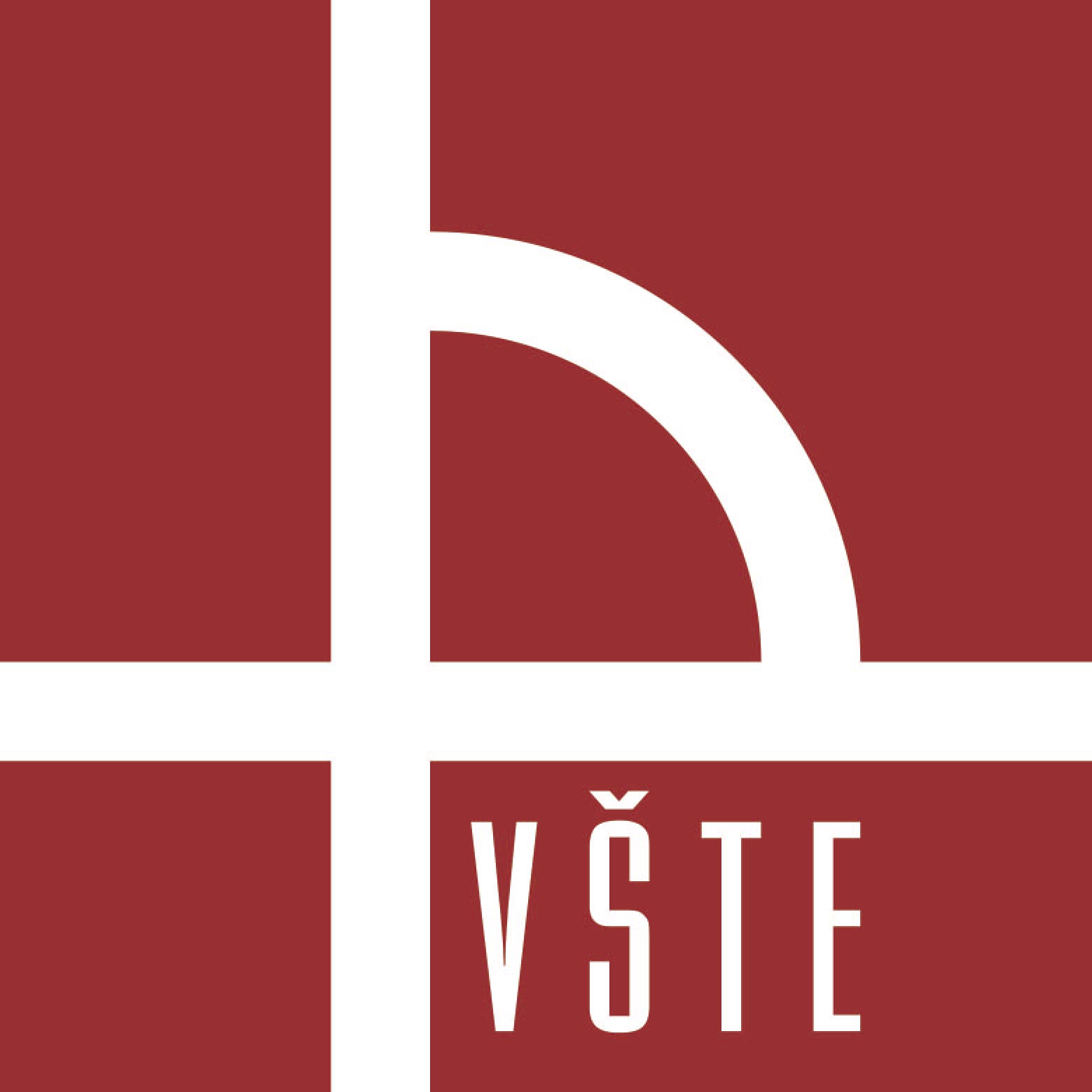 Vysoká škola technická a ekonomická v Českých Budějovicích
Výsledky
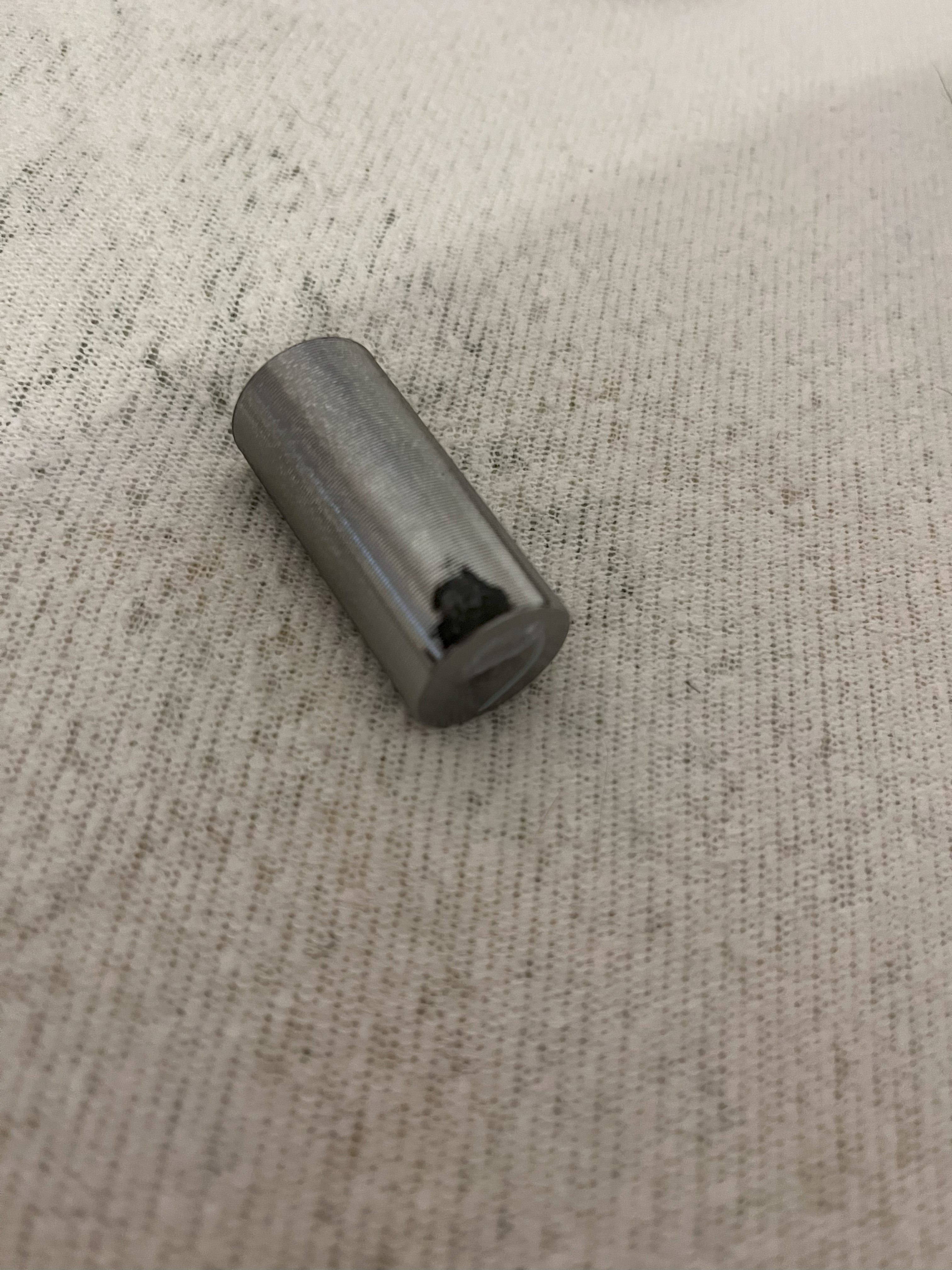 Koroze na vzorku pro soustružení(vzorek č. 6)
Ostatní vzorky jak pro soustružení tak pro frézování vyhovují.
Vizuální zkouška
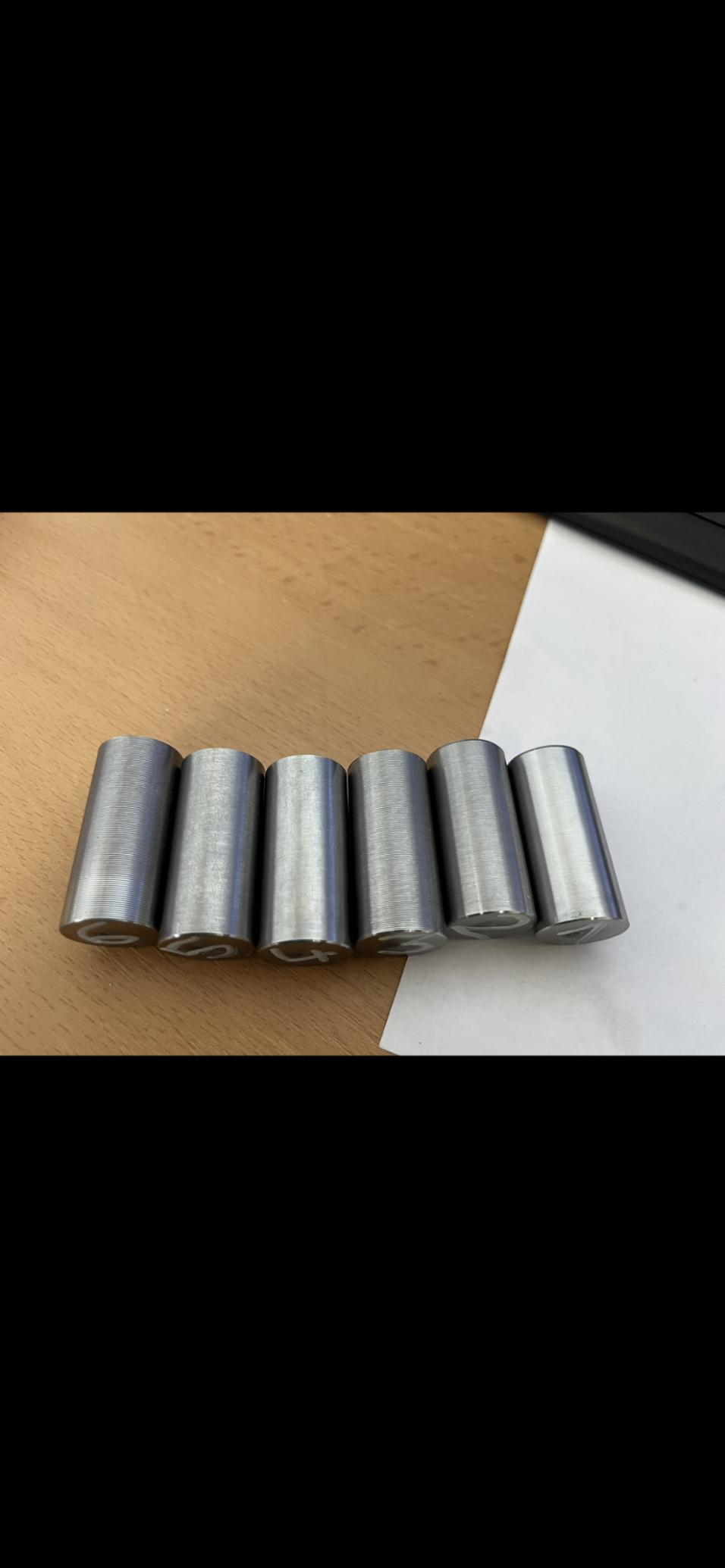 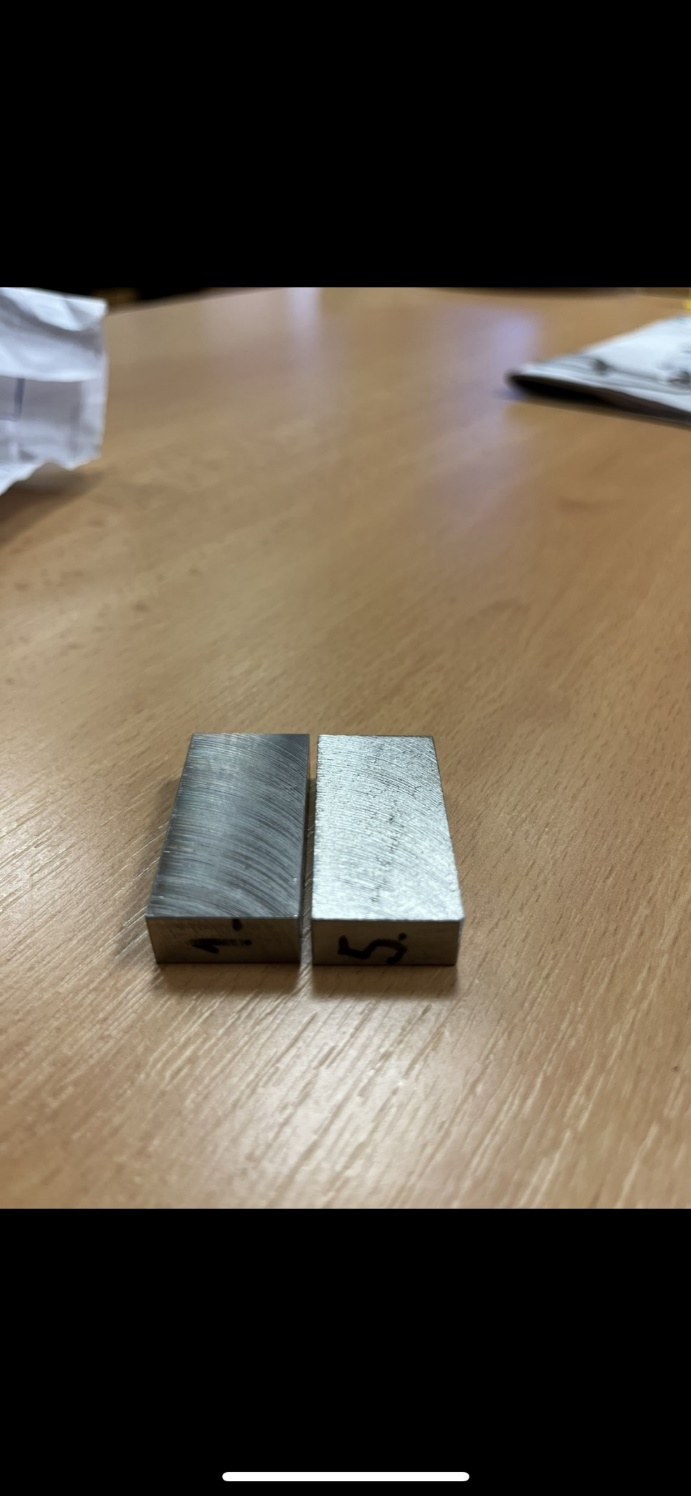 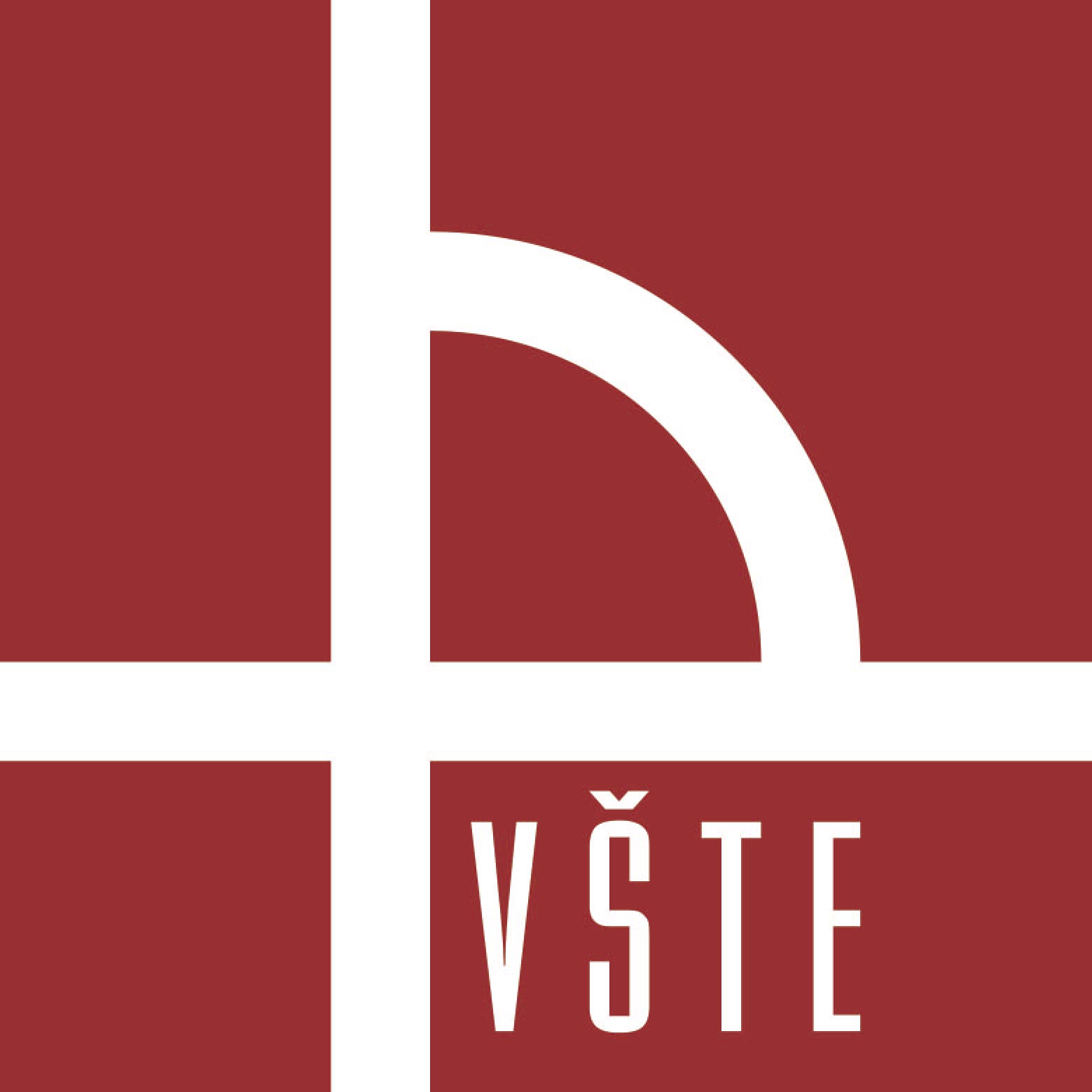 Třískové obrábění a jeho vliv na drsnost povrchu.
Vysoká škola technická a ekonomická v Českých Budějovicích
Výsledky
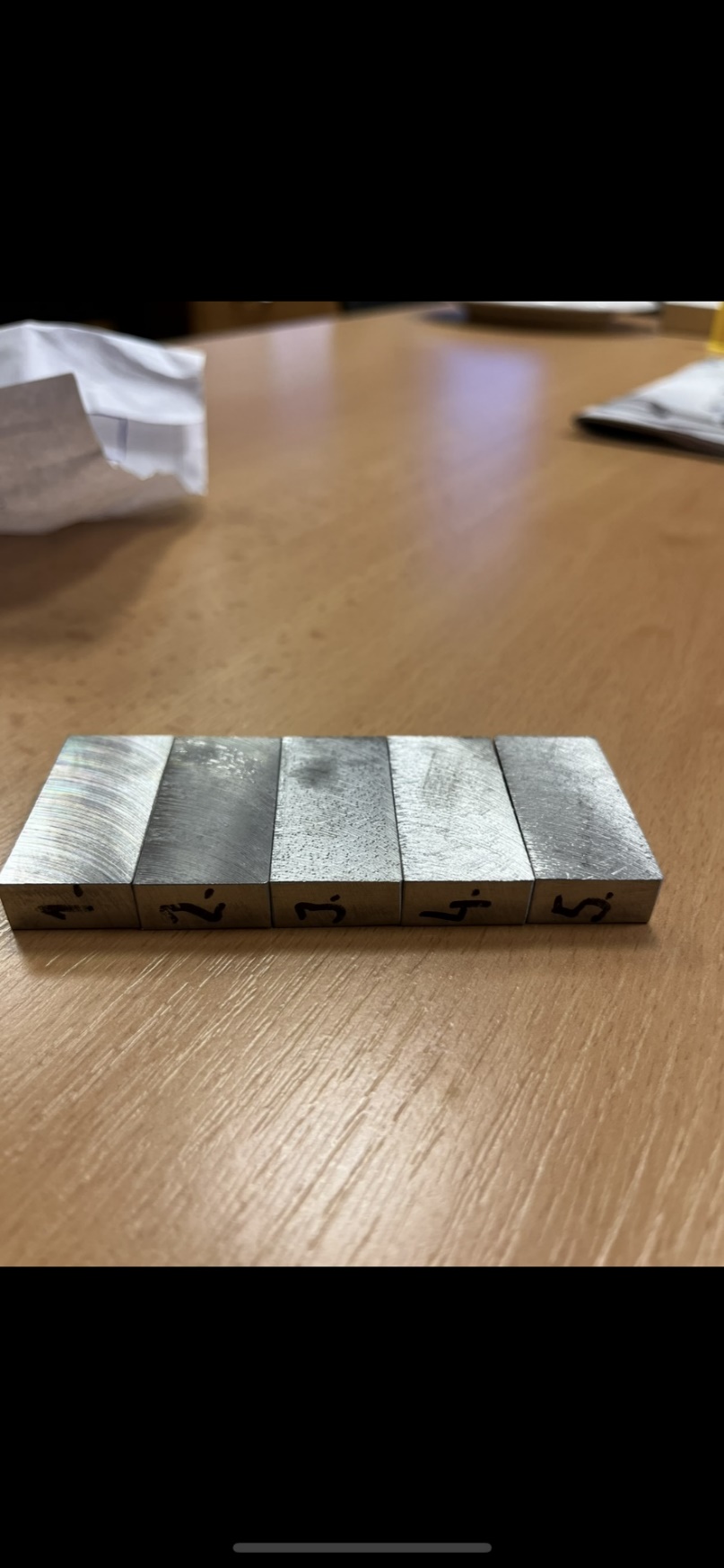 Vyhodnocujeme pouhým dotykem drsnost povrchu pro materiál 11 500.
U soustružených vzorků má nejlepší povrch dle dotyku vzorek č.4 a nejhorší povrch vzorek č.6
U frézovaných vzorků má nejlepší povrch dle dotyku vzorek č.4 a nejhorší povrch vzorek č.5
Dotyková zkouška
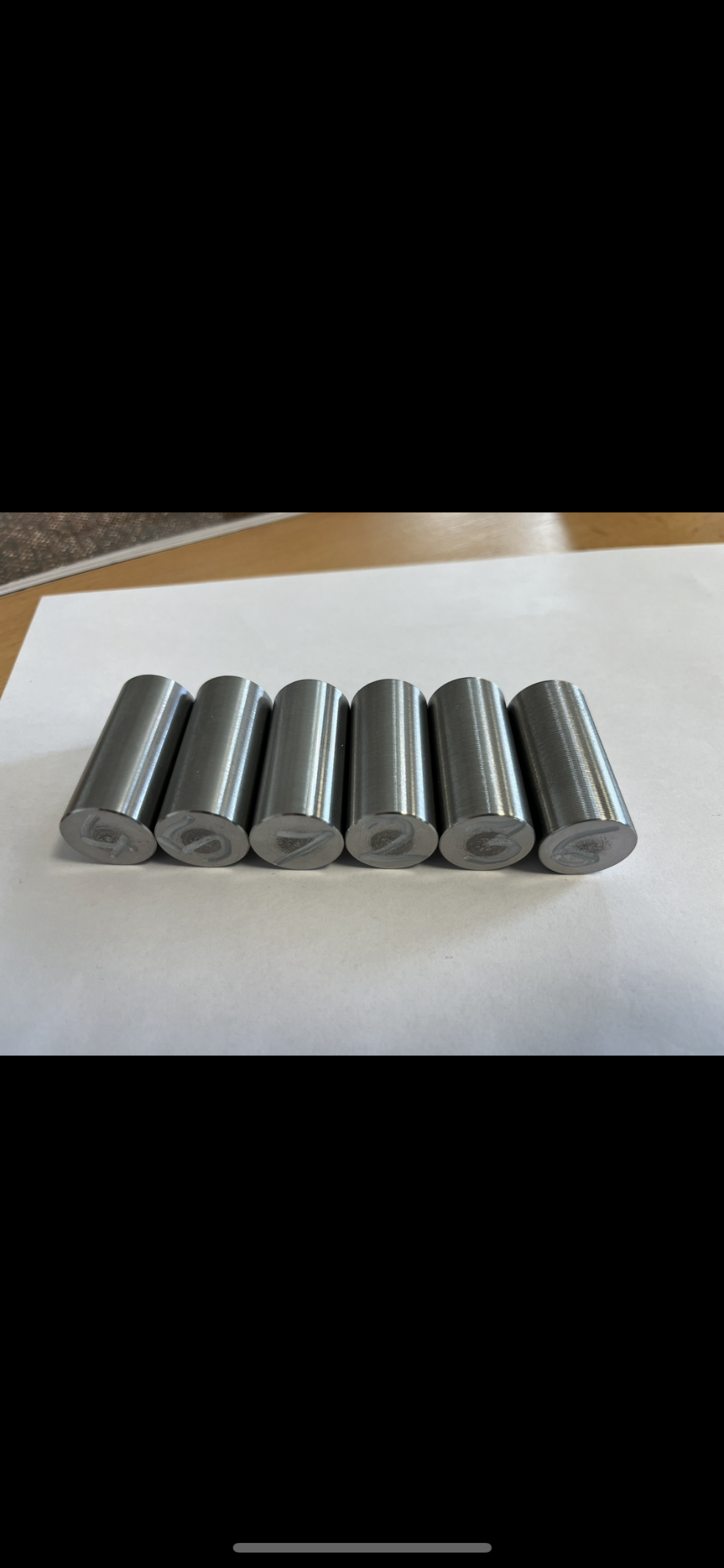 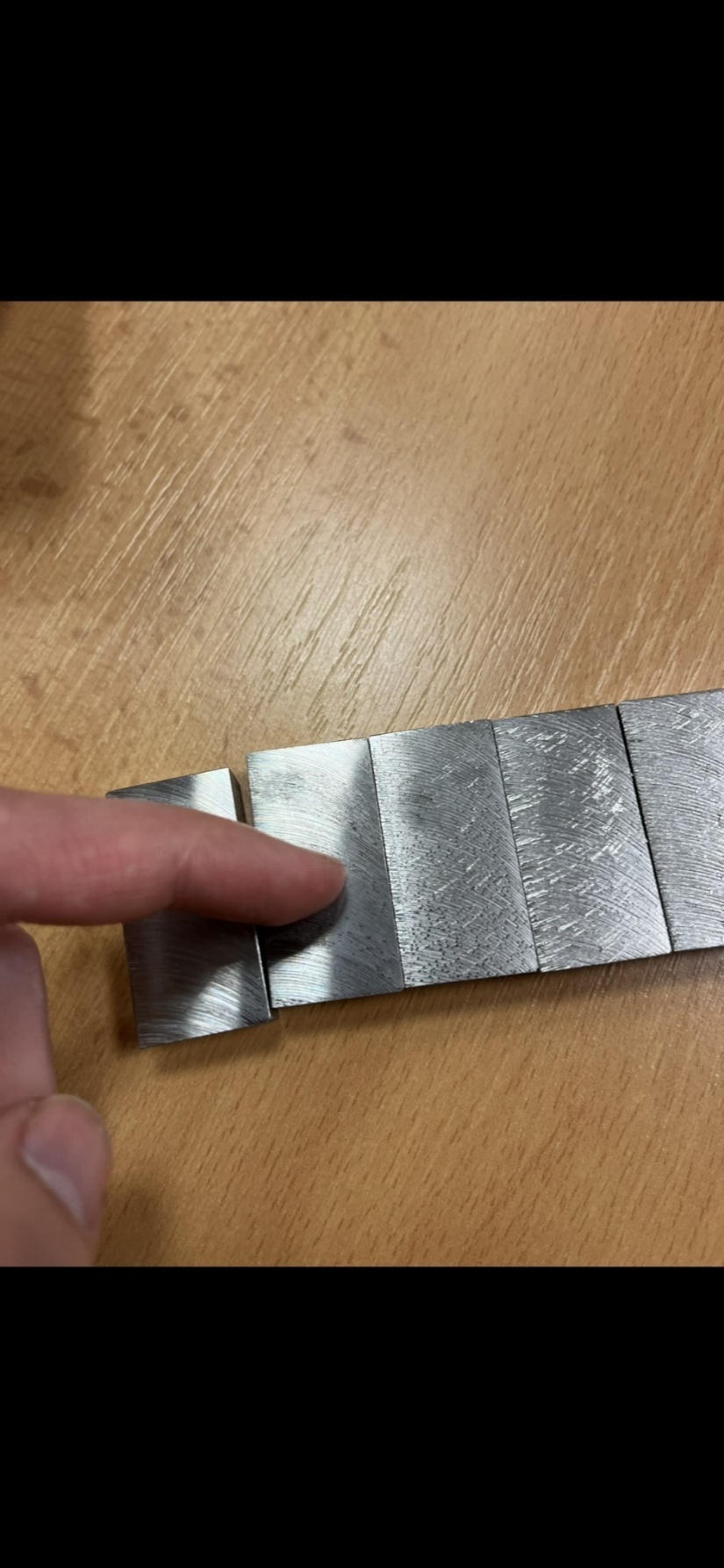 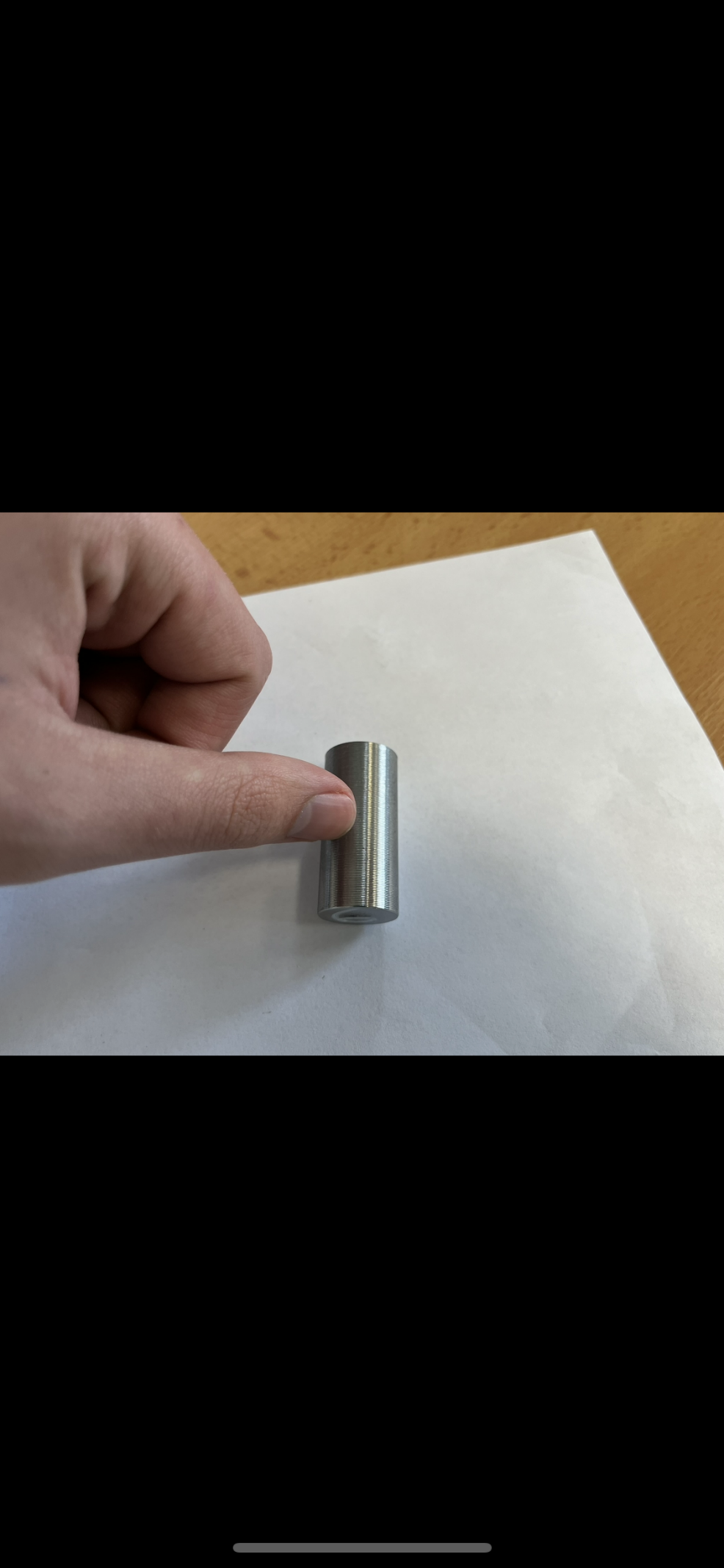 Třískové obrábění a jeho vliv na drsnost povrchu
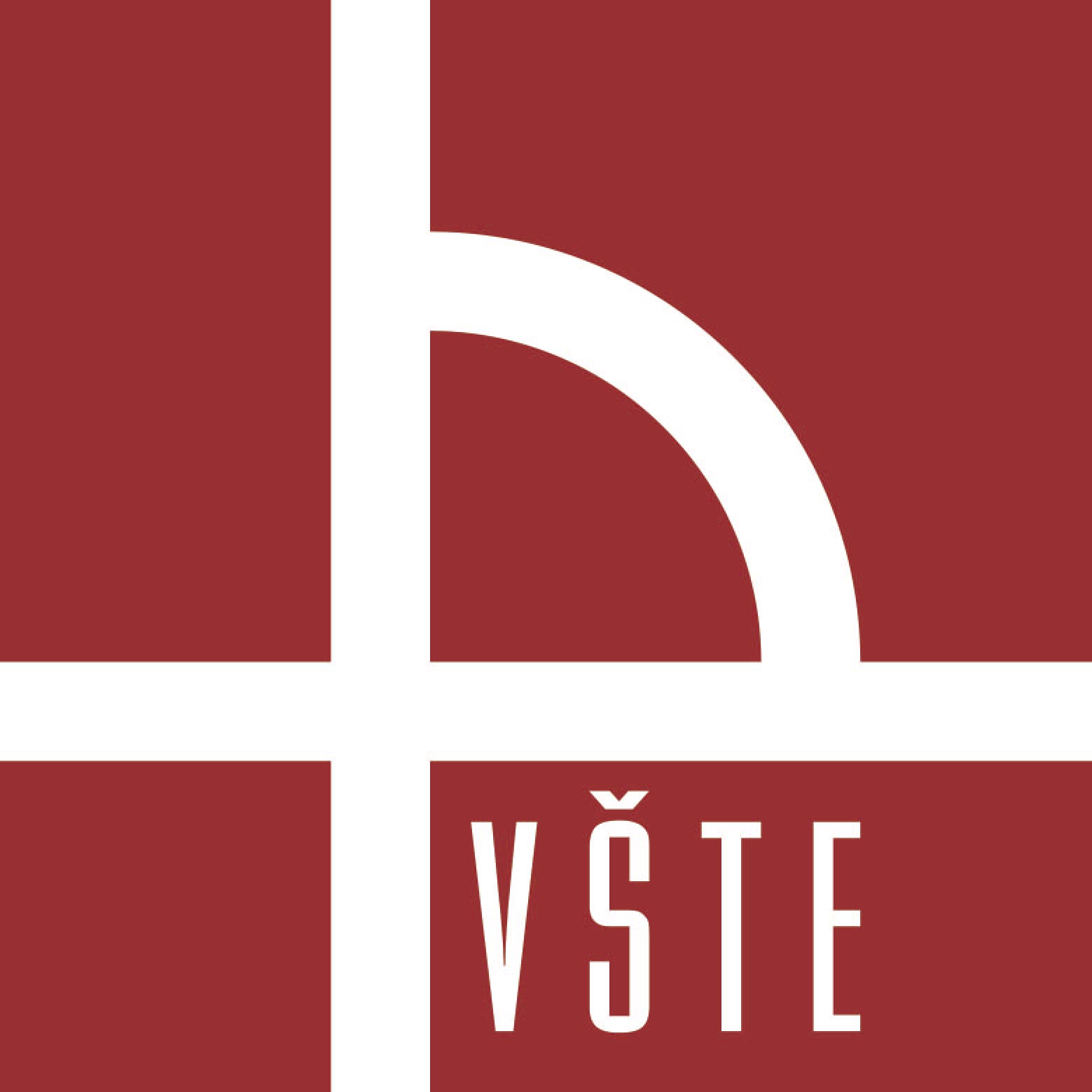 Vysoká škola technická a ekonomická v Českých Budějovicích
Výsledky pro Ra, Rmax a Ry
Zkouška materiálu na odlišné ŘP

Pro každý vzorek volíme jiné ŘP
Pro Soustružení volíme ŘP 
	pro první vzorek ot.vřetene 900 ot·min-1, posuv 0.2 mm·min-1 a velikost třísky 1,5 mm. 
	pro druhý vzorek ot.vřetene 1200 ot·min-1, posuv 0,25 mm·min-1 a velikost třísky 1 mm.
	pro třetí vzorek ot.vřetene 1400 ot·min-1, posuv 0,3 mm·min-1 a velikost třísky 1,5 mm.	
	pro čtvrtý vzorek ot.vřetene 1600 ot·min-1, posuv 0,1 mm·min-1 a velikost třísky 1 mm.
	pro pátý vzorek jsou použity stejné podmínky jako pro čtvrtý vzorek ovšem nástroj je zde z SK
	pro šestý vzorek ot..vřetene2000 ot·min-1, posuv 0,35 mm·min-1 a velikost třísky jsme si určili 2 mm. Nástroj z SK
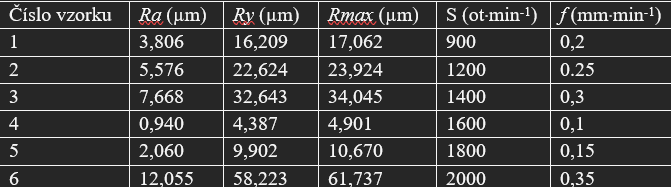 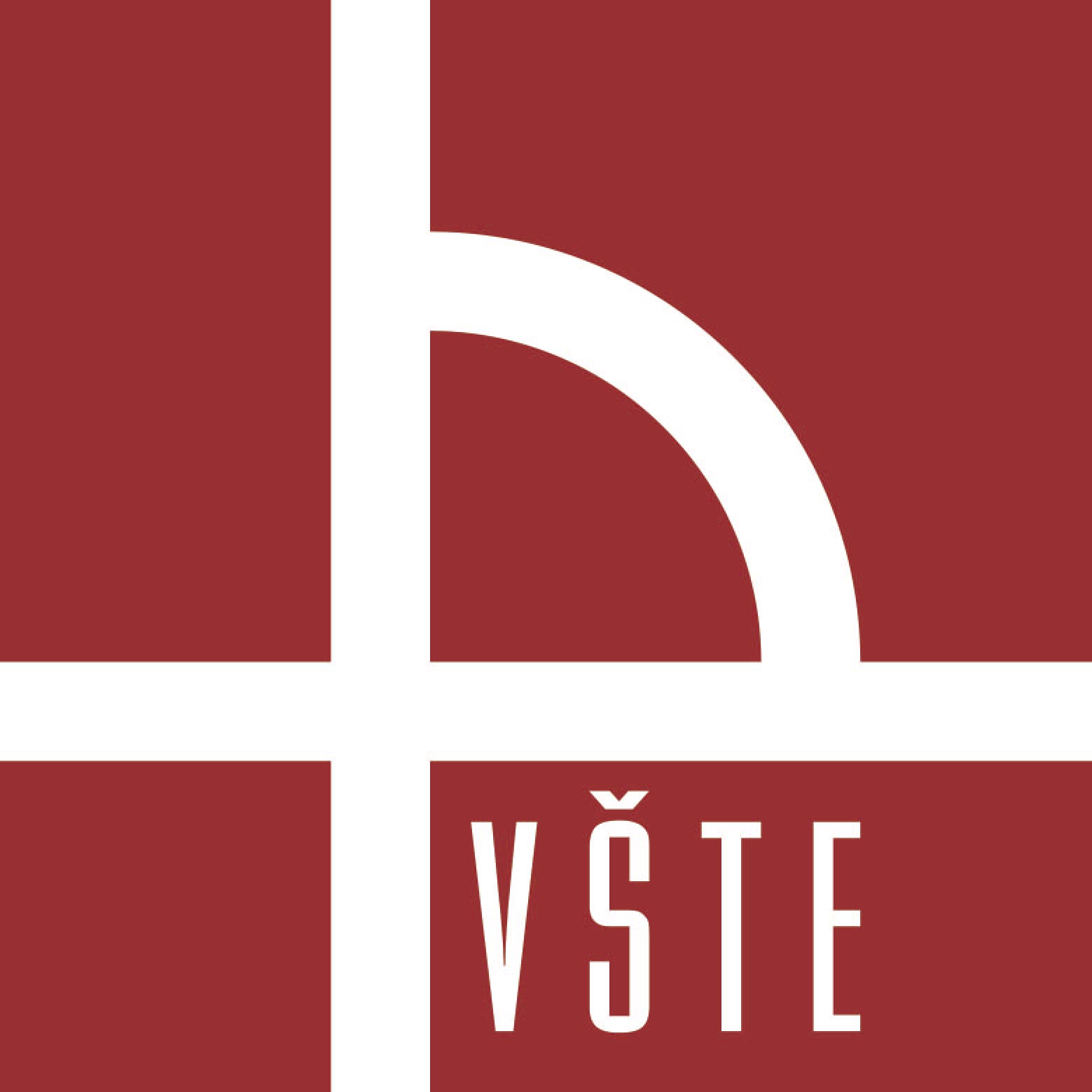 Třískové obrábění a jeho vliv na drsnost povrchu
Vysoká škola technická a ekonomická v Českých Budějovicích
Výsledky pro Ra, Ry a Rmax
Pro každý vzorek volíme jiné ŘP
Pro frézování volíme podmínky:
	pro první vzorek máme ot.vřetene 1400 ot·min-1, posuv 900 mm·min-1 a velikost třísky 1 mm.
 	pro druhý vzorek máme ot.vřetene 710 ot·min-1, posuv 450 mm·min-1 a velikost třísky 1 mm. 
	pro třetí vzorek máme ot.vřetene 355 ot·min-1, posuv 224 mm·min-1 a velikost třísky 1,5 mm.
	pro čtvrtý vzorek máme ot.vřetene 125 ot·min-1, posuv 112 mm·min-1 a velikost třísky 1,5 mm.
	pro pátý vzorek máme ot.vřetene 63 ot·min-1, posuv 40 mm·min-1 a velikost třísky 2 mm.
Zkouška materiálu na odlišné ŘP
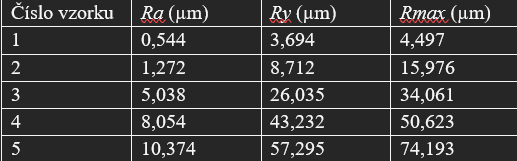 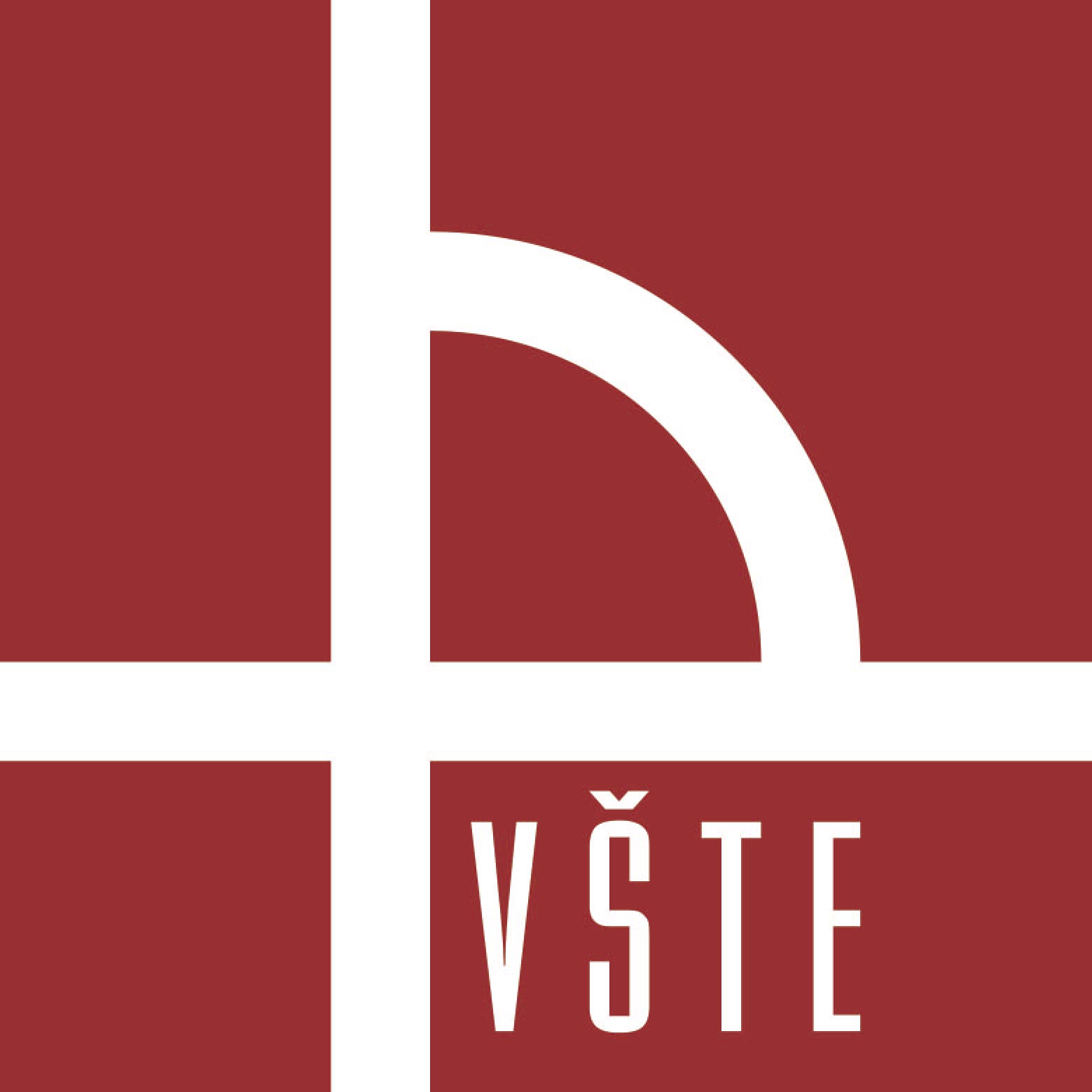 Třískové obrábění a jeho vliv na drsnost povrchu
Vysoká škola technická a ekonomická v Českých Budějovicích
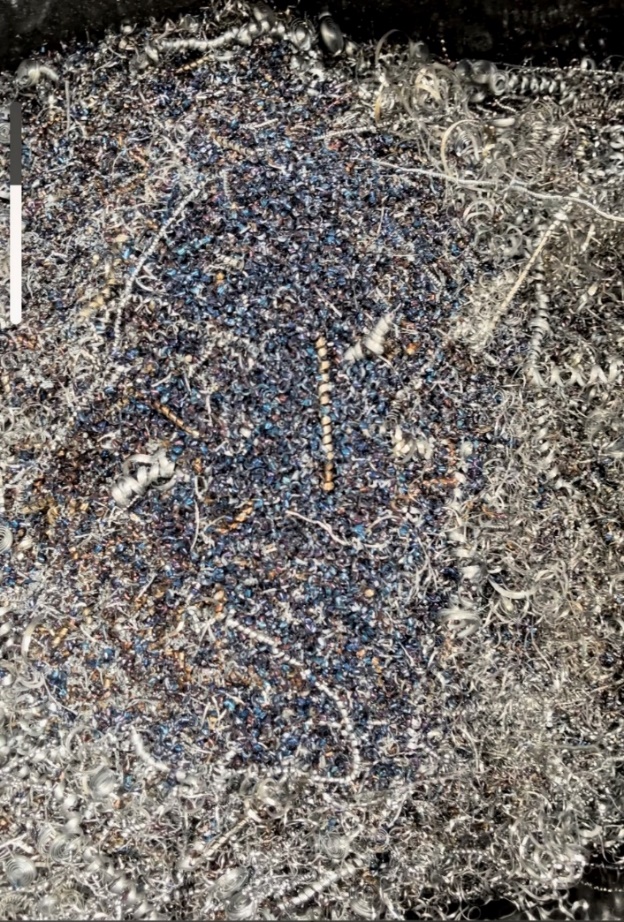 Výsledky
Analyzujeme třísku za tří odlišných řezných podmínek 
2x budeme analyzovat třísku pro soustružení a jednou pro frézování
Tuto analýzu provedeme u materiálu 11 500
Třísku analyzujeme dle barvy. Podle barvy třísky můžeme poznat zda není na nástroji nárustek nebo zda není otupený.
Analýza třísky
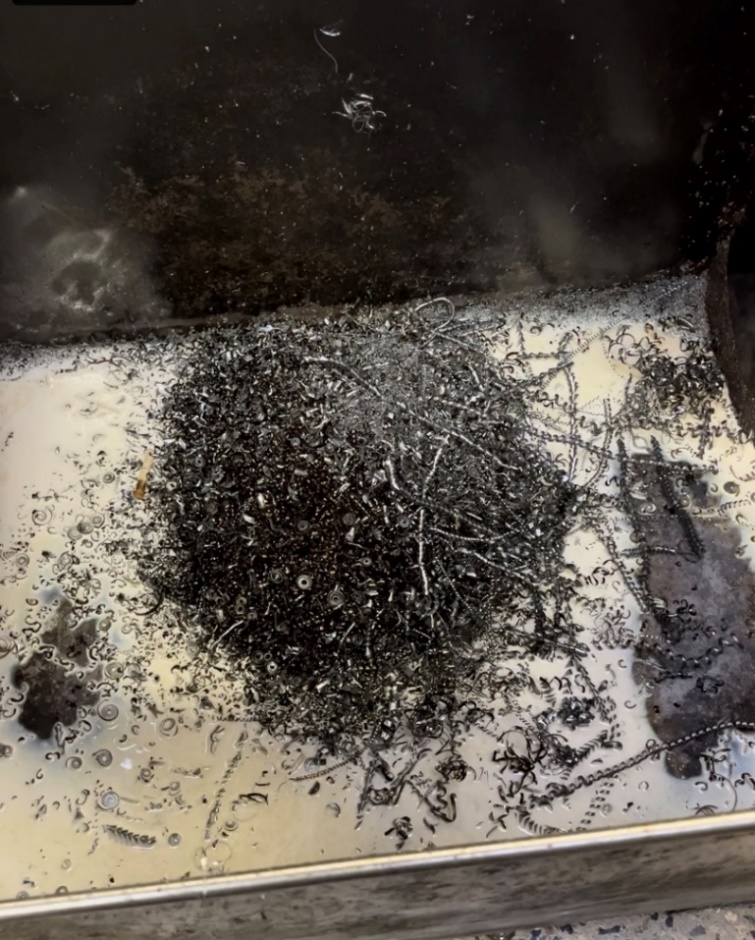 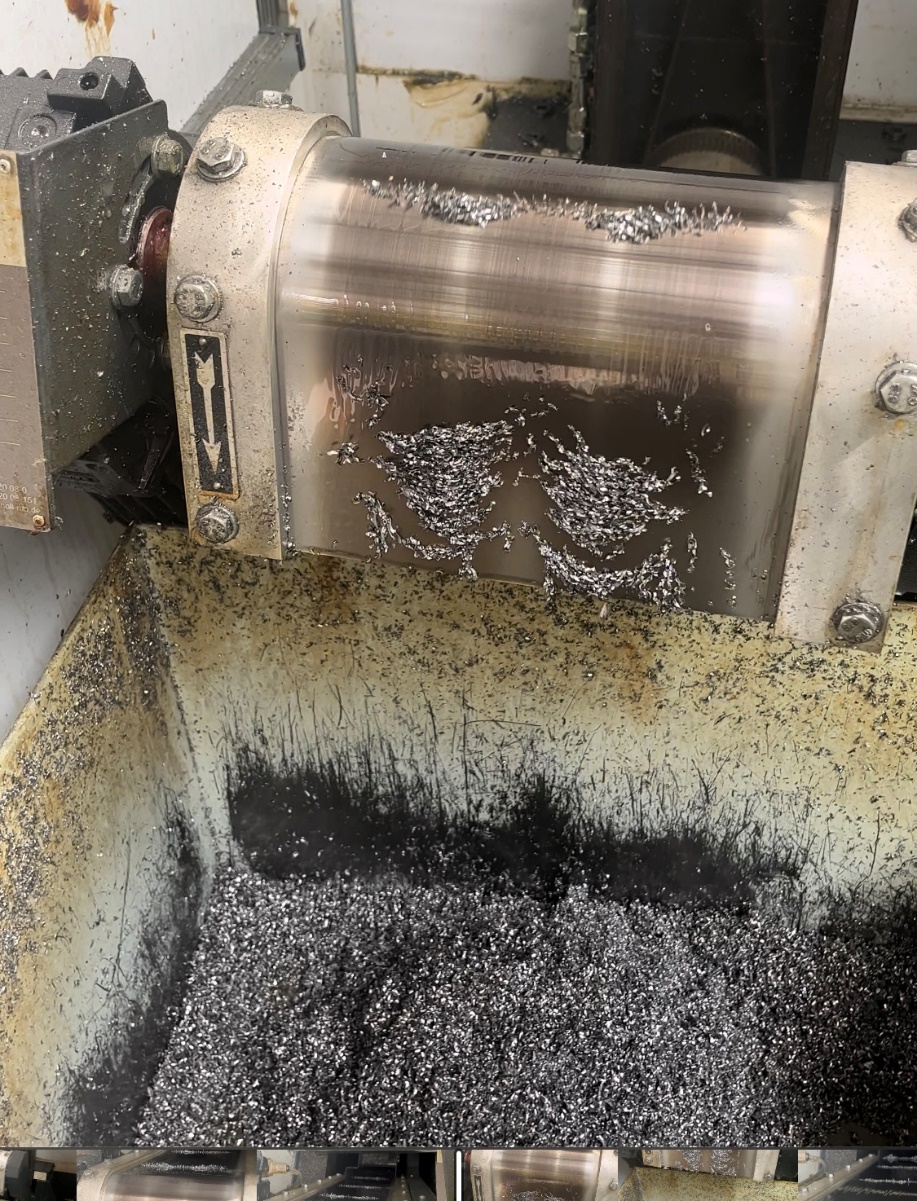 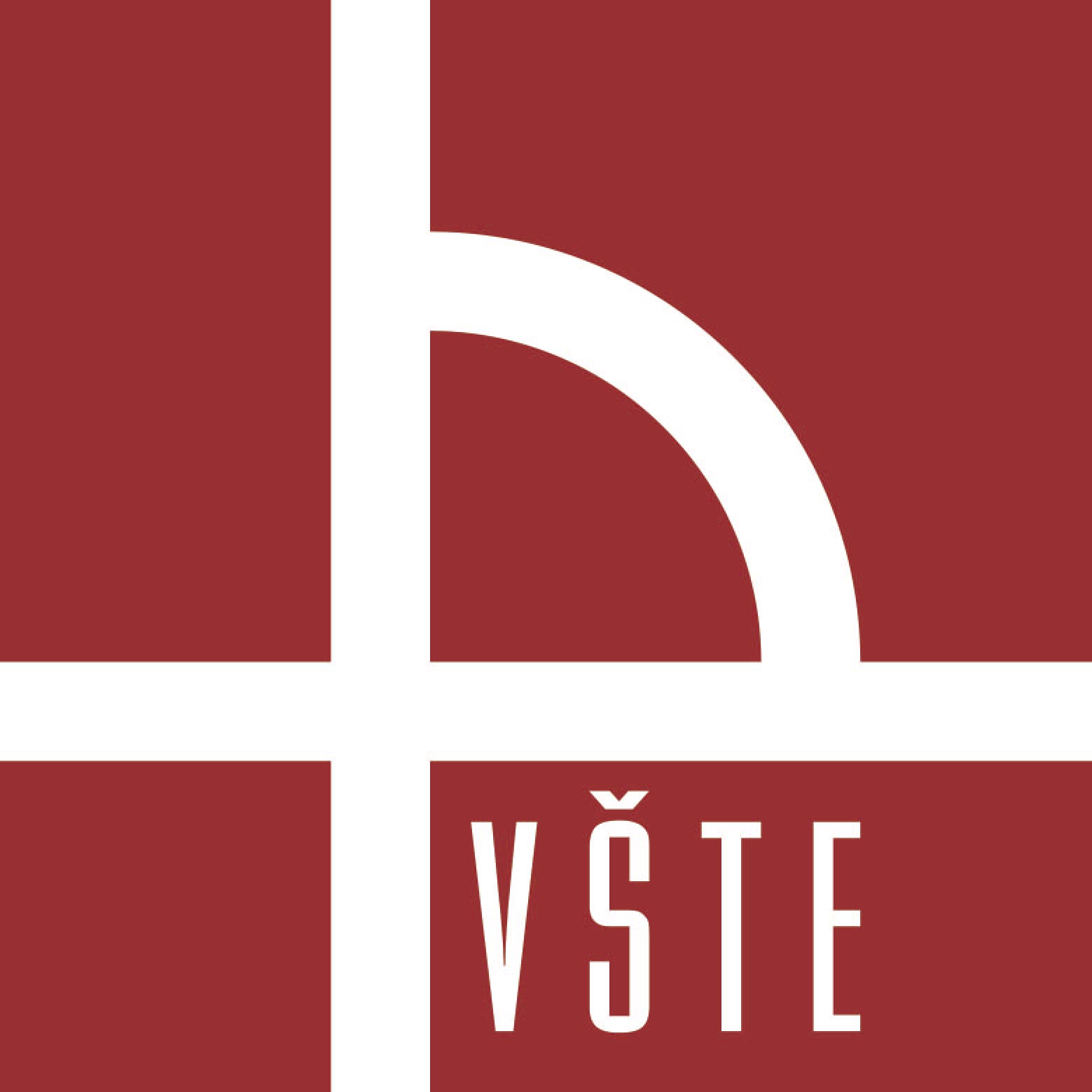 Třískové obrábění a jeho vliv na drsnost povrchu
Vysoká škola technická a ekonomická v Českých Budějovicích
Výsledky
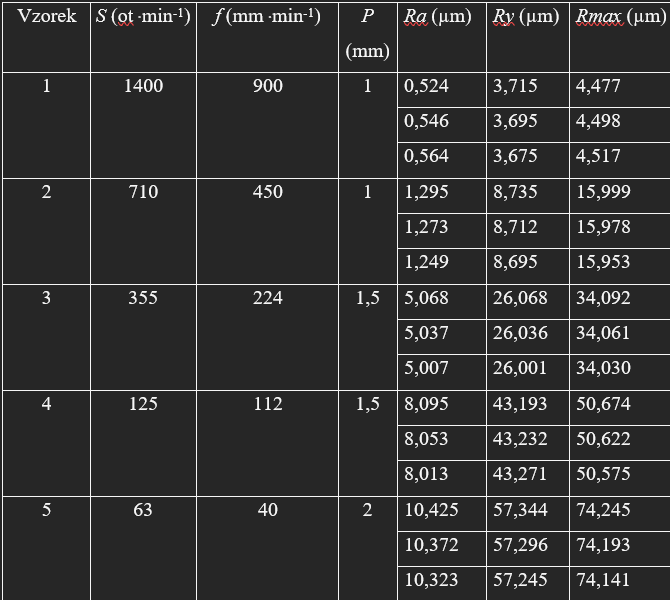 Měření drsnosti povrchu

Měříme drsnost povrchu na přístoji Surftest SV-2100
Měříme parametry na Ra,Ry a Rmax
Pro každý vzorek máme tři měření 
Pro měření byla použita norma ISO 1997
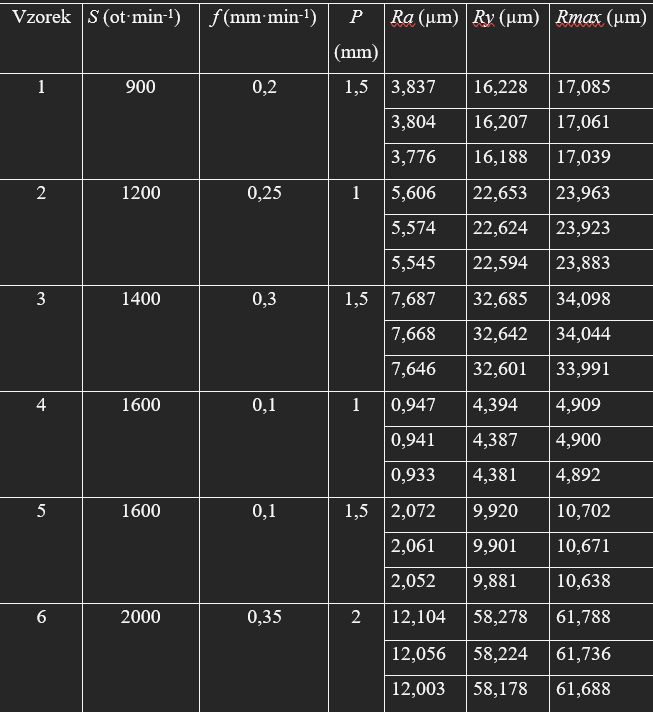 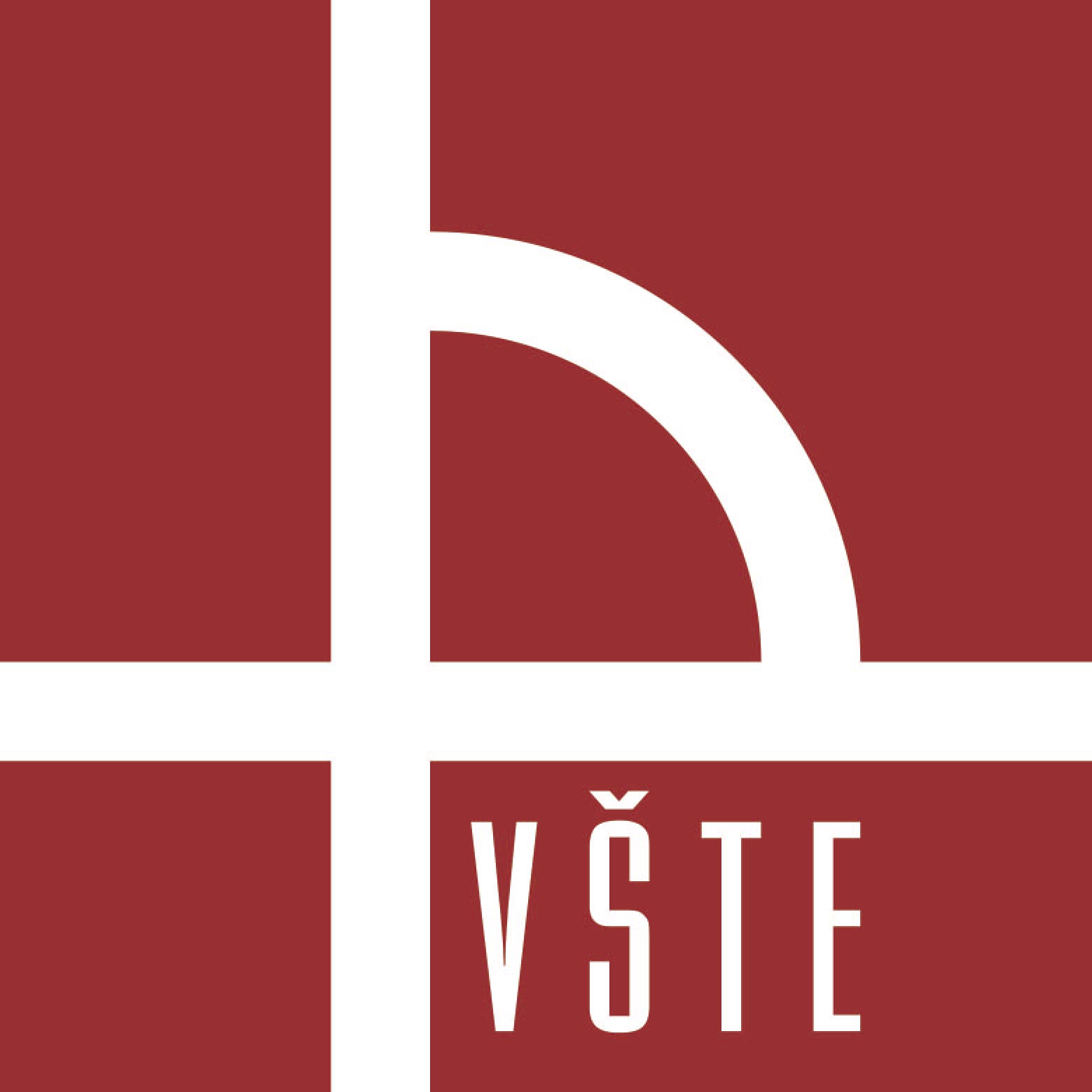 Třískové obrábění a jeho vliv na drsnost povrchu
Vysoká škola technická a ekonomická v Českých Budějovicích
Závěr
Prozkoumali jsme jaké měli ŘP vliv na drsnost povrchu
Analyzovali jsem si třísku dle barvy
Lepších ŘP byl schopen nástroj z RO

Nápravná opatření: 
Otestovat stejné řezné podmínky pro jiné materiály. Mohlo by sloužit jako námět na další práci.
Použít co nejlepší podmínky pro naše řezné nástroje z RO a SK
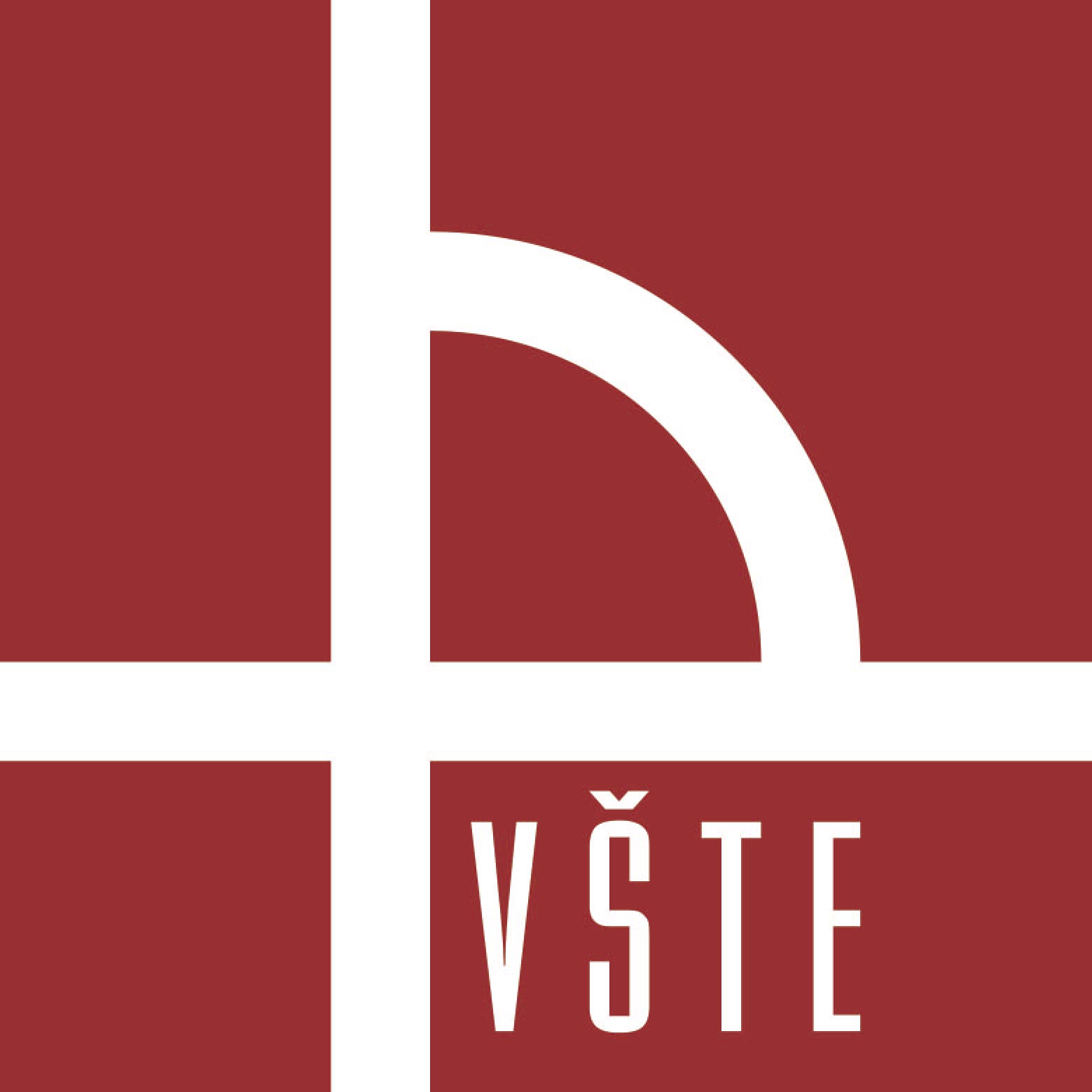 Třískové obrábění a jeho vliv na drsnost povrchu
Vysoká škola technická a ekonomická v Českých Budějovicích
Děkuji za pozornost